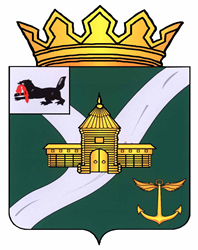 Решение Думы Усть-Кутского муниципального образования от 20.12.2022 года № 143
«О бюджете Усть-Кутского муниципального образования на 2023 год и
на плановый период 2024 и 2025 годов»
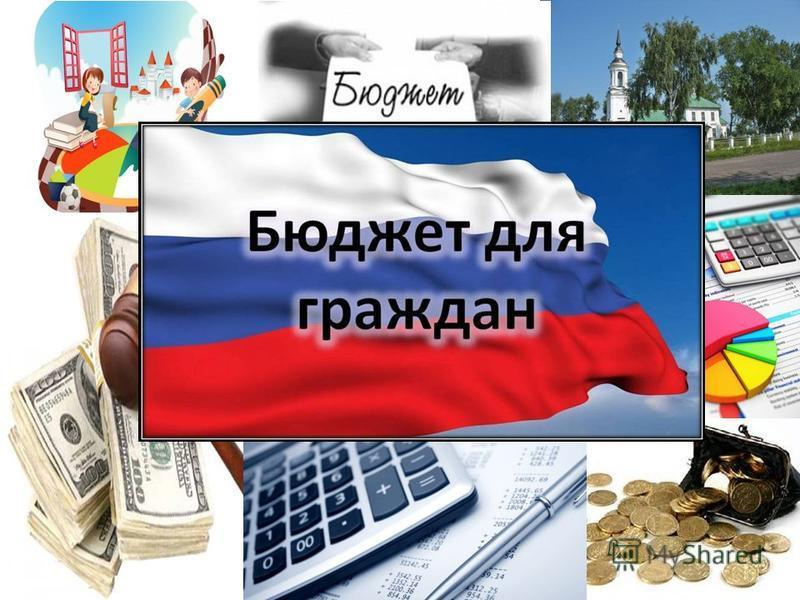 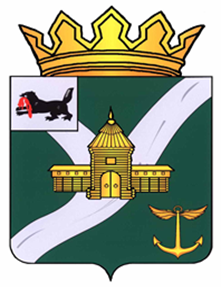 Уважаемые жители 
Усть-Кутского муниципального образования!
«Бюджет для граждан» - это аналитический материал, доступный для широкого круга пользователей, в который включены сведения основанные на официальной информации об основных показателях социально-экономического развития, задачах и приоритетных направлениях бюджетной политики, источниках доходов бюджета и планируемых расходах бюджета Усть-Кутского муниципального образования. 
       
     Каждый житель Усть-Кутского муниципального образования должен иметь возможность узнать, сколько средств поступает в бюджет Усть-Кутского муниципального образования, на что они расходуются и какие результаты при этом достигаются. Жители Усть-Кутского муниципального образования должны быть уверены, что передаваемые ими в распоряжение муниципалитета средства приносят конкретные результаты как для общества в целом, так и для каждого человека. Надеюсь, что представленная информация будет полезна тем, кому небезразлично будущее Усть-Кутского муниципального образования.
      
     Схемы и диаграммы позволят Вам наглядно увидеть и понять структуру доходов и расходов бюджета Усть-Кутскогомуниципального образования.
      
     Мы открыты для ваших замечаний и конструктивных предложений и приглашаем всех ознакомиться с представленным бюджетом.
С уважением,
Мэр Усть-Кутского муниципального образования
С.Г. Анисимов
ОСНОВНЫЕ ТЕРМИНЫ
БЮДЖЕТ – форма образования и расходования денежных средств, предназначенных для финансового обеспечения задач и функций государства и местного самоуправления;
ДОХОДЫ БЮДЖЕТА – поступающие в бюджет денежные средства, за исключением средств, являющихся в соответствии с настоящим Кодексом источниками финансирования дефицита бюджета;
РАСХОДЫ БЮДЖЕТА – выплачиваемые из бюджета денежные средства, за исключением средств, являющихся в соответствии с Бюджетным Кодексом Российской Федерации источниками финансирования дефицита бюджета;
ДЕФИЦИТ БЮДЖЕТА – превышение расходов бюджета над его доходами;
ПРОФИЦИТ БЮДЖЕТА – превышение доходов бюджета над его расходами;
БЕЗВОЗМЕЗДНЫЕ ПОСТУПЛЕНИЯ – средства, которые поступают в бюджет безвозмездно (денежные средства, поступающие из вышестоящего бюджета, а также безвозмездные перечисления от физических и юридических лиц); 
МЕЖБЮДЖЕТНЫЕ ТРАНСФЕРТЫ – средства, предоставляемые одним бюджетом бюджетной системы Российской Федерации другому бюджету бюджетной системы Российской Федерации;
КОНСОЛИДИРОВАННЫЙ БЮДЖЕТ - свод бюджетов бюджетной системы на соответствующей территории (без учета межбюджетных трансфертов между этими бюджетами);
МУНИЦИПАЛЬНЫЙ ДОЛГ – обязательства, возникающие из муниципальных заимствований, гарантий по обязательствам третьих лиц, другие обязательства в соответствии с видами долговых обязательств, установленными Бюджетным кодексом Российской Федерации, принятые на себя муниципальным образованием;
МУНИЦИПАЛЬНАЯ ПРОГРАММА – документ стратегического планирования, содержащий комплекс планируемых мероприятий, взаимоувязанных по задачам, срокам осуществления, исполнителям и ресурсам и обеспечивающих наиболее  эффективное достижение целей и решение задач социально-экономического развития муниципального образования.
Структура консолидированного бюджета
 усть-Кутского муниципального образования
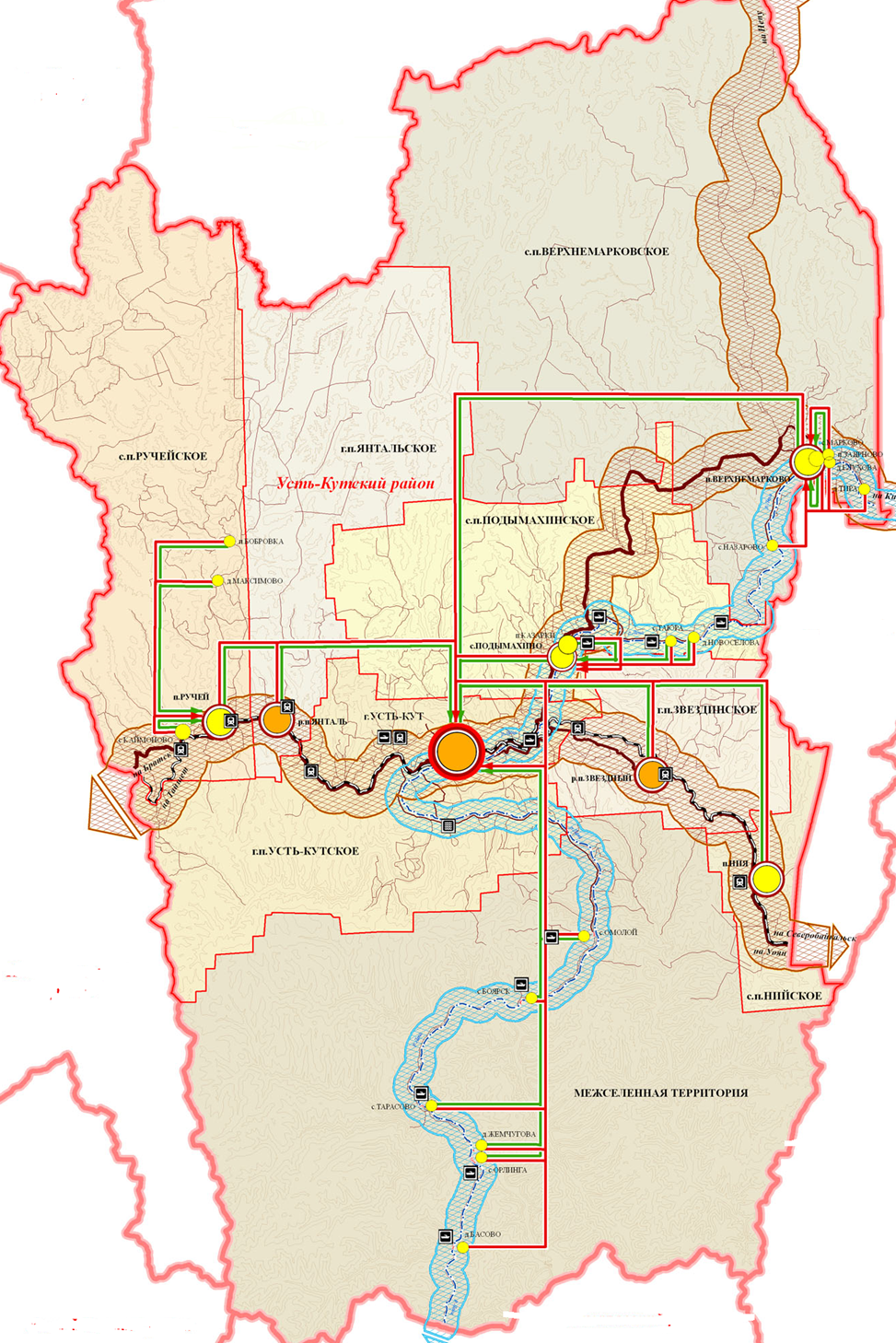 Консолидированный бюджет Усть-Кутского 
муниципального образования
Бюджет 
Усть-Кутского 
муниципального образования
Бюджеты городских поселений (3)
 Бюджеты сельских поселений (4)
Бюджеты сельских 
поселений (далее - СП): 
Ручейское СП, 
Нийское СП, 
Верхнемарковское СП, 
Подымахинское СП
Бюджеты городских 
поселений (далее - ГП): 
Усть-Кутское ГП,
Янтальское ГП, 
Звезднинское ГП.
Материалы, используемые  для формирования бюджета
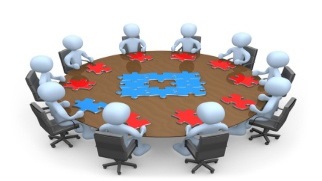 Бюджетный процесс
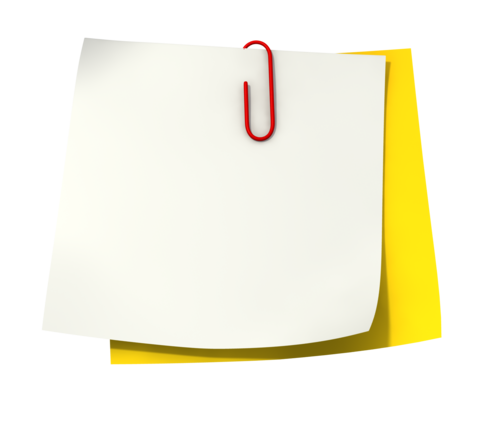 Этапы бюджетного процесса:
Участники бюджетного процесса
Усть-Ктского муниципального образования
СОСТАВЛЕНИЕ ПРОЕКТА БЮДЖЕТА
РАССМОТРЕНИЕ И УТВЕРЖДЕНИЕ БЮДЖЕТА
Мэр Усть-Кутского муниципального образования;

Дума Усть-Кутского муниципального образования;

Администрация Усть-Кутского муниципального образования;
Финансовое  управление  Администрации Усть-Кутского муниципального образования;
Контрольно-счетный орган Усть-кутского муниципального образования;

Главные распорядители бюджетных средств;
Распорядители бюджетных средств;
Главные администраторы доходов районного бюджета;
Администраторы доходов районного бюджета;
Администраторы источников финансирования источников районного бюджета;
Получатели бюджетных средств.
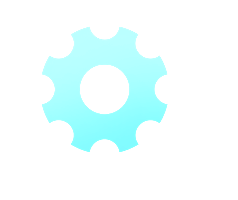 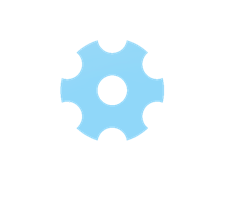 1
2
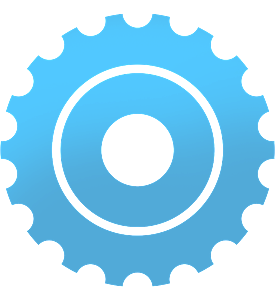 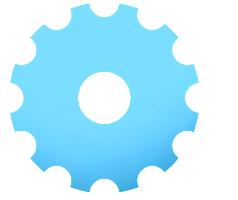 3
4
ИСПОЛНЕНИЕ БЮДЖЕТА
ФОРМИРОВАНИЕ И УТВЕРЖДЕНИЕ БЮДЖЕТНОЙ ОТЧЕТНОСТИ
Структура бюджета Усть-Кутского муниципального образования
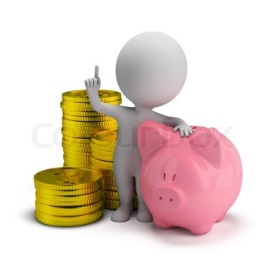 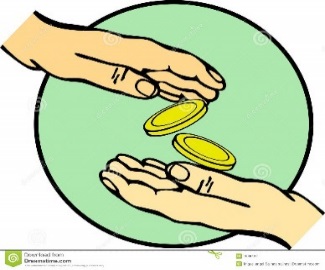 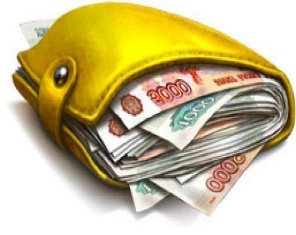 При превышении доходов над расходами принимается решение, как их использовать (например, накапливать резервы, остатки, погашать долг).
Профицит
Доходы
Расходы
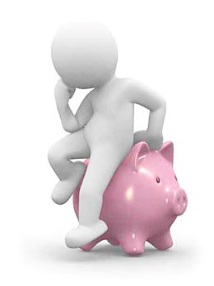 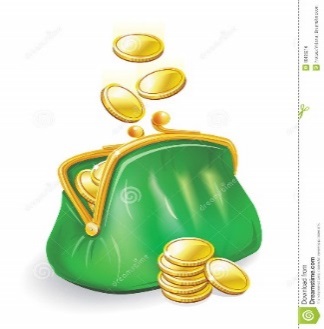 При превышении расходов над доходами  принимается решение об источниках покрытия дефицита (например, использовать имеющиеся накопления, остатки, взять в долг).
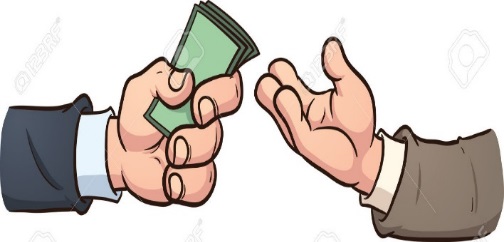 Дефицит
Муниципальный долг
Долговыми обязательствами, входящими в структуру муниципального долга Усть-Кутского муниципального образования, являются бюджетные кредиты из областного бюджета и кредиты, полученные от кредитных организаций. Учет и регистрация муниципальных долговых обязательств осуществляется в муниципальной долговой книге. В муниципальную долговую книгу вносятся сведения об объеме долговых обязательств по видам этих обязательств, дате их возникновения и исполнения полностью или частично, формах обеспечения обязательств.
7
ОСНОВНЫЕ ПАРАМЕТРЫ БЮДЖЕТА (тыс. руб.)
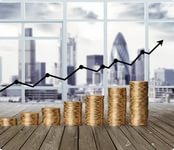 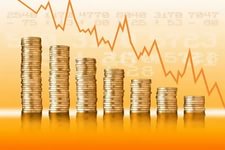 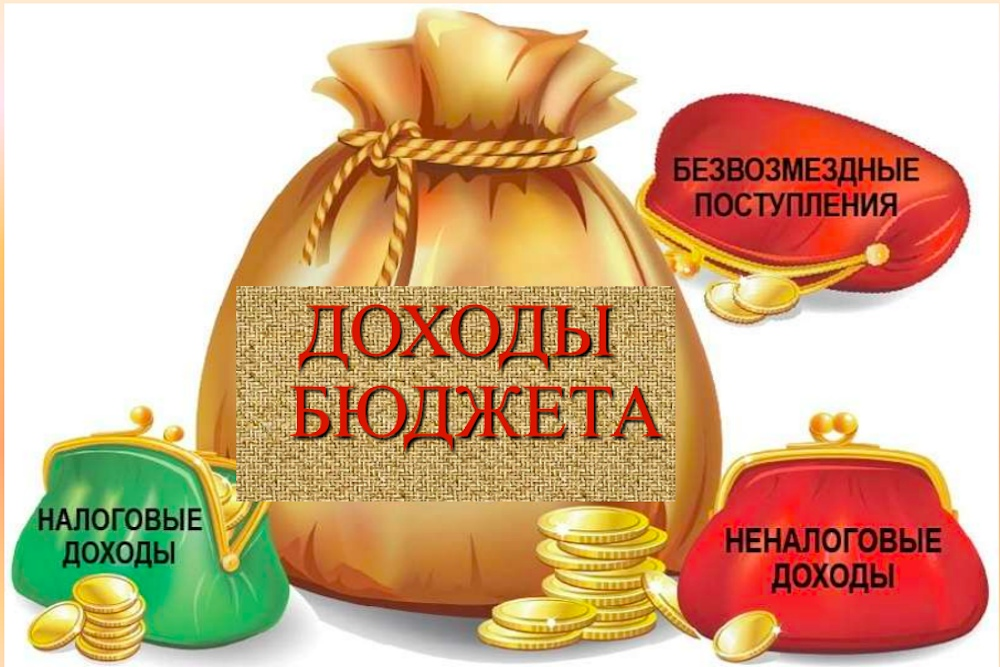 Основные показатели социально-экономического развития района
Индекс промышленного производства, %
Численность населения
 (тыс. человек)
Выручка от реализации продукции, работ и услуг
(млрд. руб.)
Фонд заработной платы, сложившийся по району с учетом всех отраслей экономики
(млрд. руб.)
Среднемесячная заработная плата, сложившаяся по району с учетом всех отраслей экономики  (тыс. руб.)
ПОКАЗАТЕЛИ ПОСТУПЛЕНИЯ ДОХОДОВ В РАЙОННЫЙ БЮДЖЕТ В 2021-2025 ГОДАХ (тыс. руб.)
Динамика поступлений доходов в районный бюджет в 2021-2025 годах (тыс. рублей)
ОСНОВНЫЕ ХАРАКТЕРИСТИКИ ДОХОДОВ БЮДЖЕТА (тыс. руб.)
Налоговые доходы бюджета  на 2023 - 2025 годы, тыс.руб.
Динамика поступлений налоговых доходов в районный бюджет в 2021-2025 годах
88,1%
87,8%
87,5%
91,1%
87,8%
10,6%
10,3%
10,1%
1,0%
1,0%
1,0%
0,9%
0,9%
0,8%
Неналоговые доходы бюджета  на 2021 - 2025 годы, тыс.руб.
Динамика поступлений неналоговых доходов в районный бюджет в 2021-2025 годах
55,1%
54,6%
54,1%
49,9%
26,5%
26,9%
26,7%
27,1%
23,0%
15,0%
13,6%
12,1%
11,7%
6,4%
7,7%
3,3%
Безвозмездные поступления на 2021 - 2025 годы, тыс.руб.
Динамика безвозмездных поступлений в 2021-2025 годах
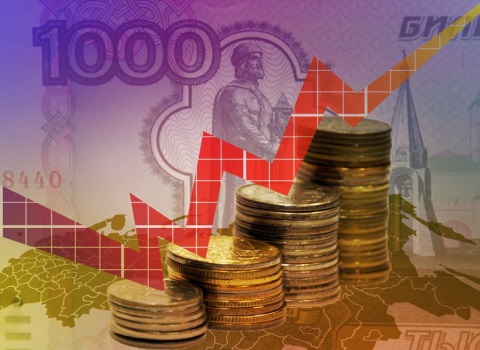 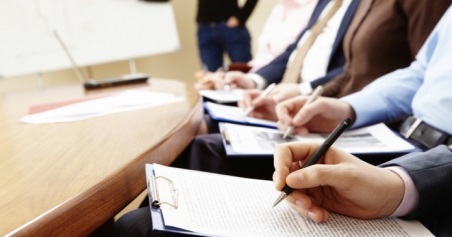 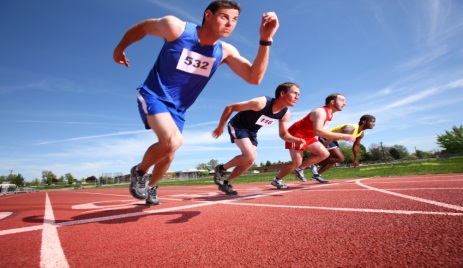 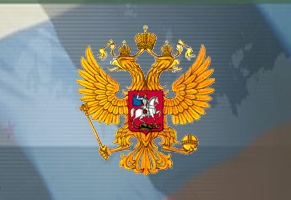 Физическая культура и спорт
Общегосударственные вопросы
Национальная экономика
Национальная безопасность и правоохранительная деятельность
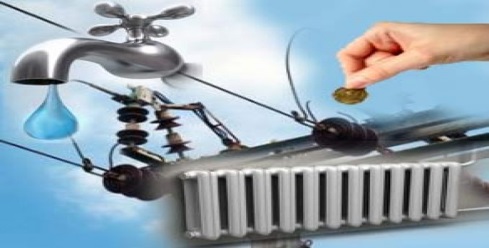 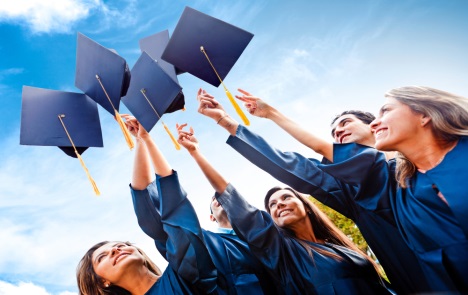 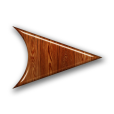 Расходы бюджета
Жилищно-коммунальное хозяйство
Образование
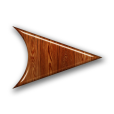 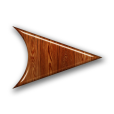 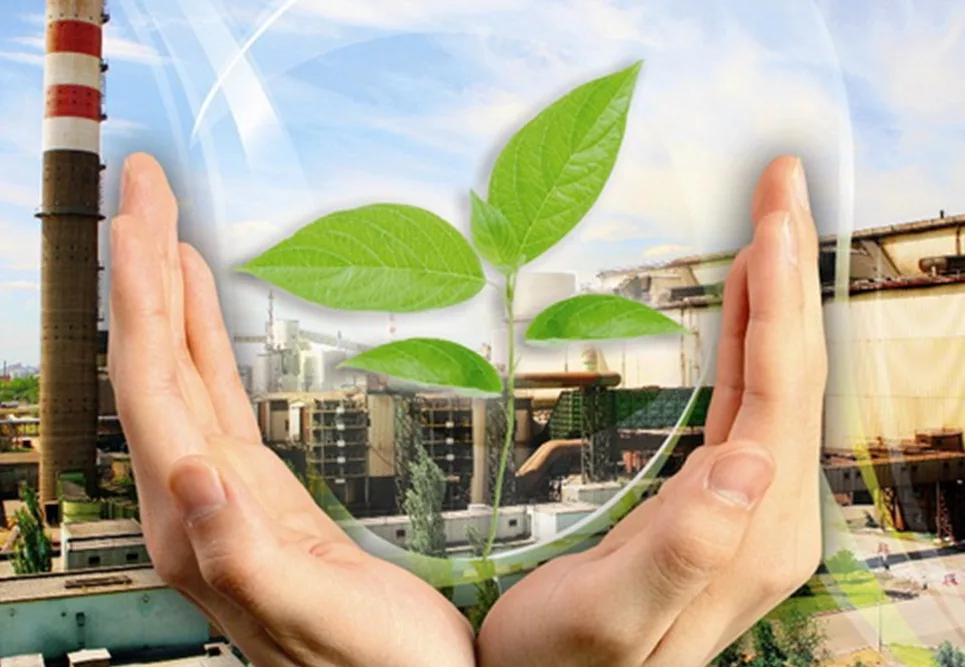 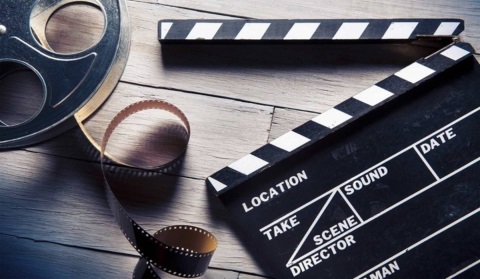 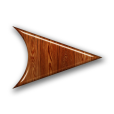 Культура, кинематография
Охрана окружающей среды
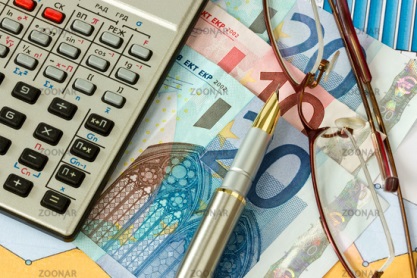 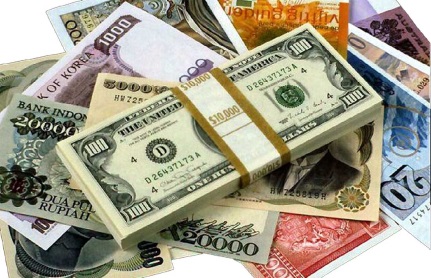 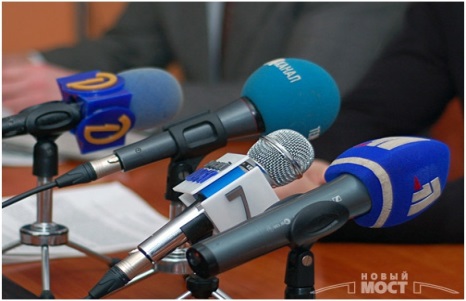 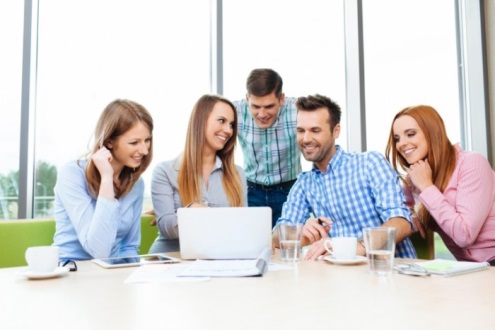 Средства массовой информации
Обслуживание муниципального долга
Межбюджетные трансферты
Социальная политика
Динамика распределения расходов бюджета Усть-Кутского муниципального образования по видам расходов
Распределение дотаций на выравнивание бюджетной обеспеченности поселений на 2023 год (тыс. руб.)
Общий объем дотации
 129 920.5
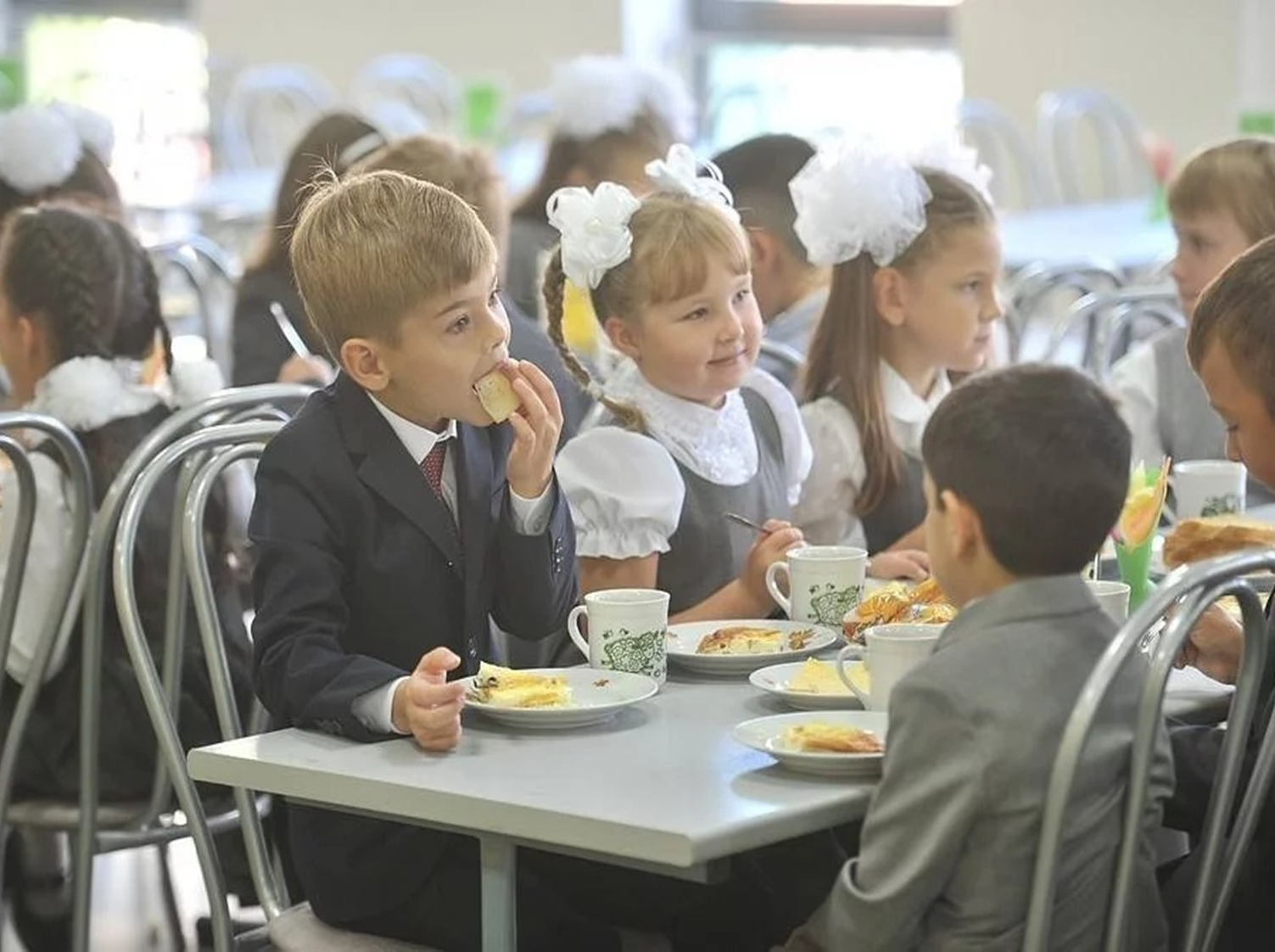 Расходы районного бюджета на обеспечение бесплатного питания учащихся
Возрастная группа 7-10 лет
1-4 классы
Возрастная группа 11-18 лет
5-11 классы
Бесплатное горячее  питание
Областные 73,92 + местные 10,08= 84 рубля
Дети , пребывающие на полном гос. обеспечении
Дети 7-10 лет    областные 84 рубля                                                  Дети 11-18 лет областные 98 рублей
Бесплатное питьевое молоко
Областные 10,58 + местные 2,17= 12,75 рублей
Многодетные и малоимущие
Дети 7-10 лет    областные 84 рубля                                                  Дети 11-18 лет областные 98+ местные 15=113 рублей
Двух разовое питание обучающихся с ОВЗ
      Дети 7-10 лет    областные 122,01+ местные 24,99= 147 рублей                                               Дети 11-18 лет областные 138,61 + местные 28,39=167 рублей
Двух разовое питание детей-инвалидов
      Дети 7-10 лет    областные 147 рублей                                                  Дети 11-18 лет областные 167 рублей
Реализация Указов Президента РФ от 07.05.2018 г. № 204 «О национальных целях и стратегических задачах развития Российской Федерации на период до 2024 года», от 21.07.2020 г № 474 «О национальных целях развития Российской Федерации на период до 2030 года»
Направление расходов бюджета в сравнении с общим объемом расходов, запланированных на 2023 год
Динамика распределения расходов бюджета Усть-Кутского муниципального образования с 2020 года по 2023 год (тыс. рублей)
+1 447 527.1 (+60.4%)
3 844 160.9
3 652 231.7
2 776 758.1
2 396 633.8
Структура расходов бюджетаУсть-Кутского муниципального образования в 2023 году
Распределение расходов бюджета Усть-Кутского муниципального образования на 2023 -2025 годы по функциональной структуре (тыс. руб.)
Общегосударственные вопросы
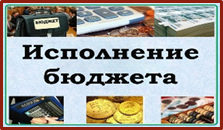 Источники
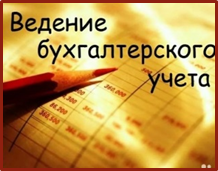 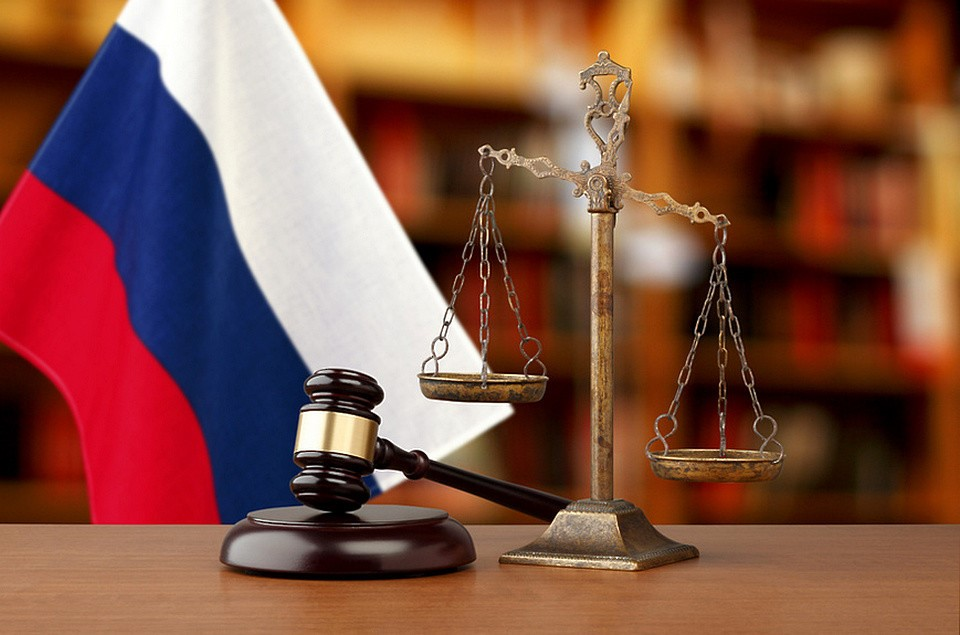 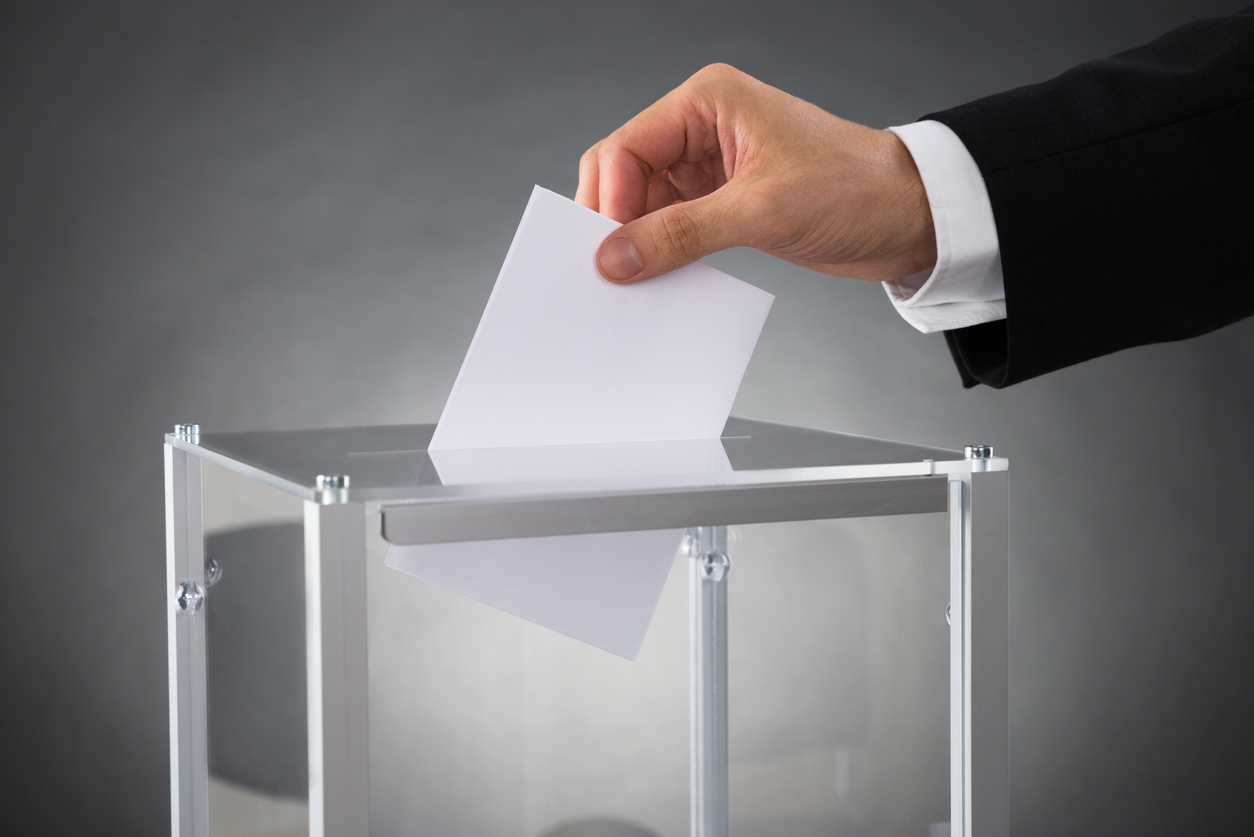 Межбюджетные трансферты на выплату заработной платы с начислениями на неё работникам органов местного самоуправления поселений (тыс. руб.)
2023 год – 5 700,0

2024 год – 5 500,0

 2025 год – 5 400,0
2023 год – 10 837,0

2024 год – 10 937,0

 2025 год – 10 937,0
2023 год – 6 629,3

2024 год – 6 680,0

 2025 год – 6 800,0
2023 год – 4 215,0

2024 год – 4 615,0

 2025 год – 4 615,0
2023 год – 3 300,0

2024 год – 2 600,0

 2025 год – 2 500,0
Распределение расходов бюджета Усть-Кутского муниципального образования по переданным областным государственным полномочиям на 2023 – 2025 годы (тыс. руб.)
Распределение расходов бюджета Усть-Кутского муниципального образования на 2023 - 2024 годы по функциональной структуре  (тыс. руб.)
Национальная безопасность  и правоохранительная деятельность
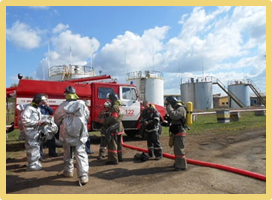 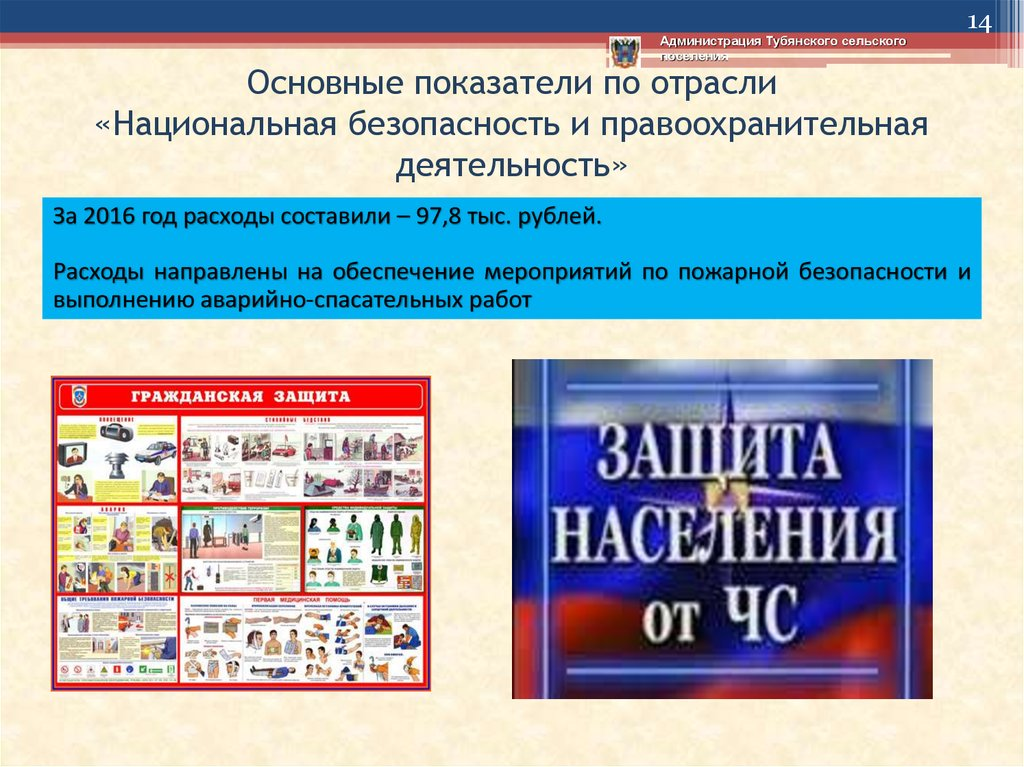 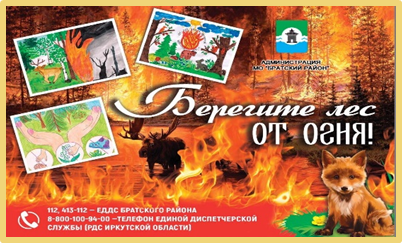 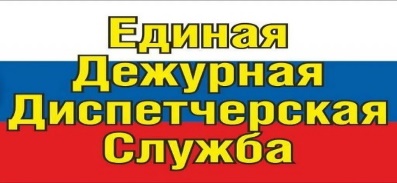 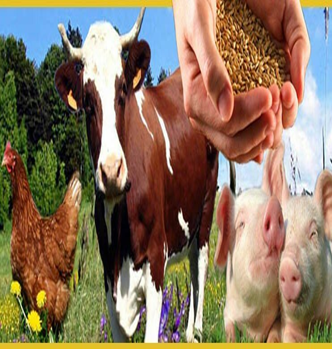 Национальная экономика (тыс. руб.)
Мероприятия на осуществление регулярных пассажирских перевозок пассажиров и багажа  автомобильным транспортом по регулируемым тарифам
Субсидирование на осуществление регулярных пассажирских перевозок внутренним водным транспортом по согласованным маршрутам между административным центром г. Усть-Кут и труднодоступными населенными пунктами в границах Усть-Кутского муниципального образования
Маршруты
«г. Усть-Кут- п. Казарки»
«г. Усть-Кут – с. Каймоново»
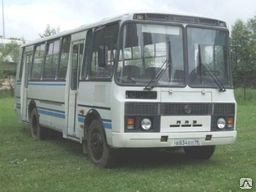 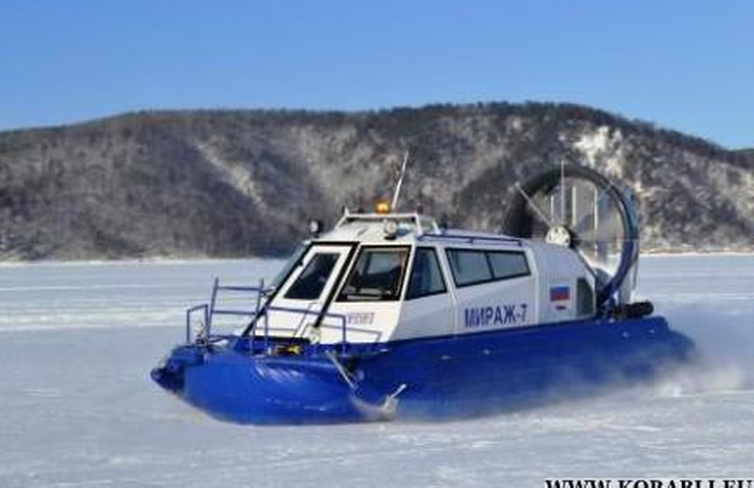 4 872,8 тыс.рублей
960,0 тыс.рублей
Жилищно-коммунальное хозяйство (тыс. руб.)
Охрана окружающей среды (тыс. руб.)
На проведение мероприятий по предотвращению и (или) снижению негативного воздействия хозяйственной и иной деятельности на окружающую среду, сохранению и восстановлению природной среды, рациональному использованию и воспроизводству природных ресурсов, обеспечению экологической безопасности за счет платы за негативное воздействие на окружающую среду
2023 год - 153 535,6
2024 год – 159 677.0
2025 год – 166 064.1
Межбюджетные трансферты поселениям ( тыс. руб.)
На организацию в границах поселения электро-, тепло-, газо- и водоснабжения населения, водоотведения, снабжения населения топливом в пределах полномочий, установленных законодательством Российской Федерации
На организацию благоустройства территории поселения
Переданные полномочия на осуществление отдельных областных государственных полномочий в сфере обращения с безнадзорными собаками и кошками
2023 год – 6 265.9
2024 год – 6 265.9
2025 год – 6 265.9
Янтальскому городскому поселению 
2023 год – 4 016,2
Усть-Кутскому  городскому  поселению 
2023 год – 19 891,5
Усть-Кутскому  городскому  поселению 
2023 год – 35 124,9
Янтальскому городскому  поселению 
2023 год – 19 916,6
О Б Р А З О В А Н И Е (тыс. руб.)
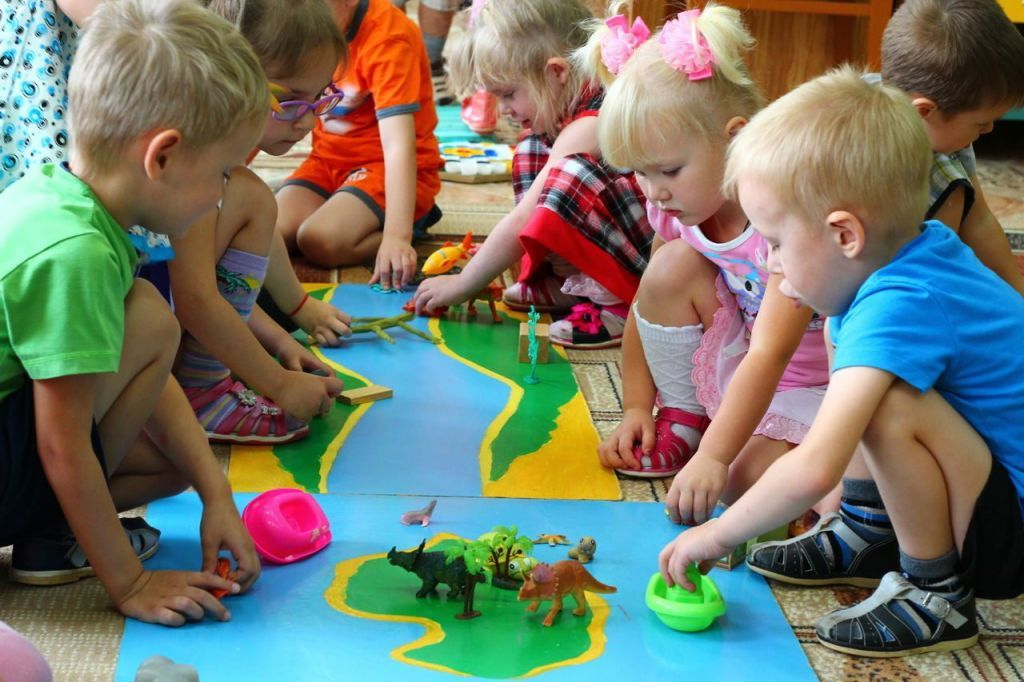 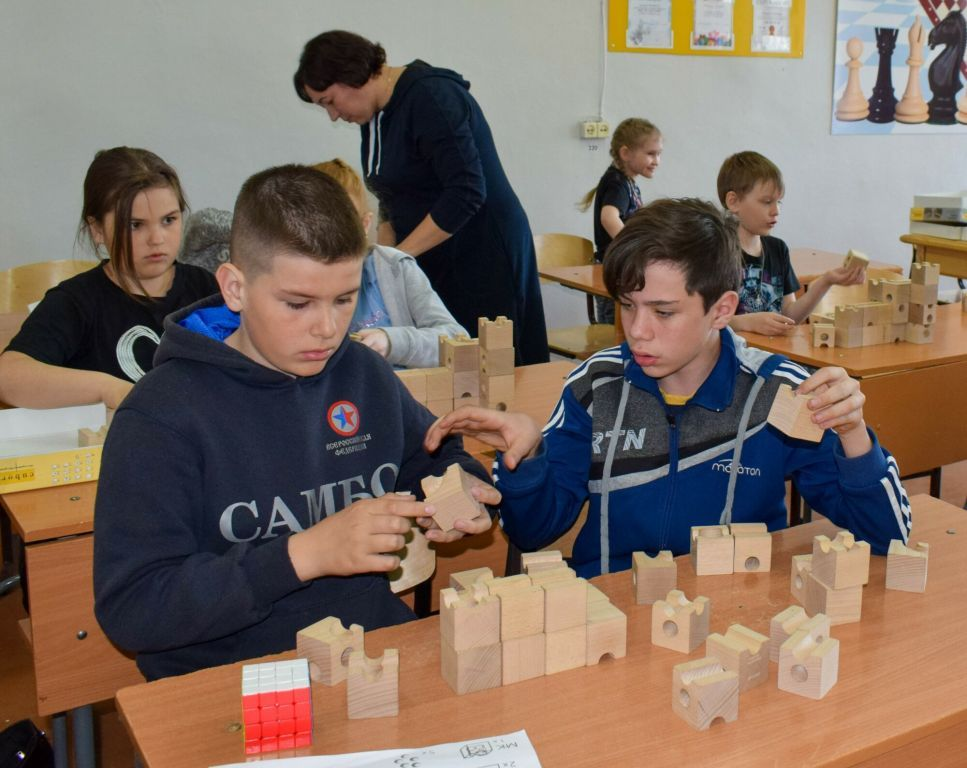 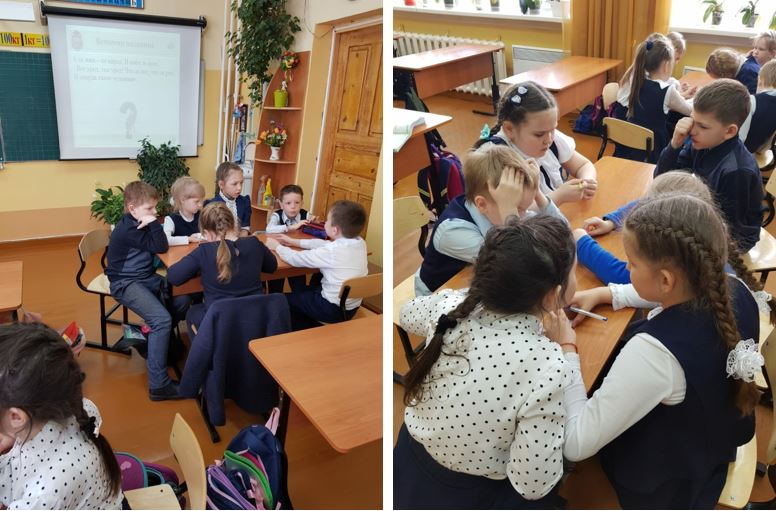 Источники
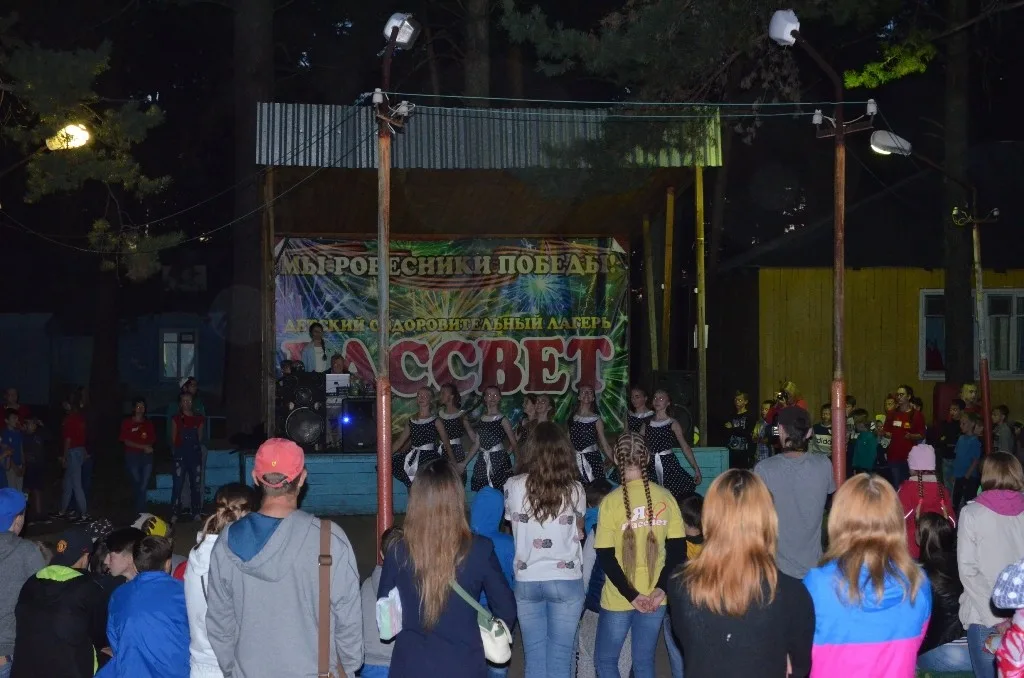 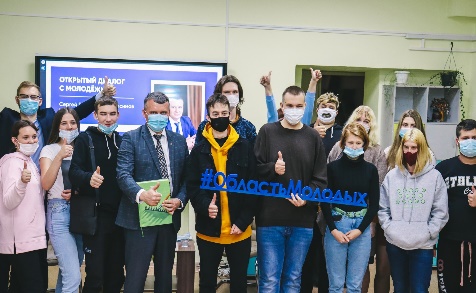 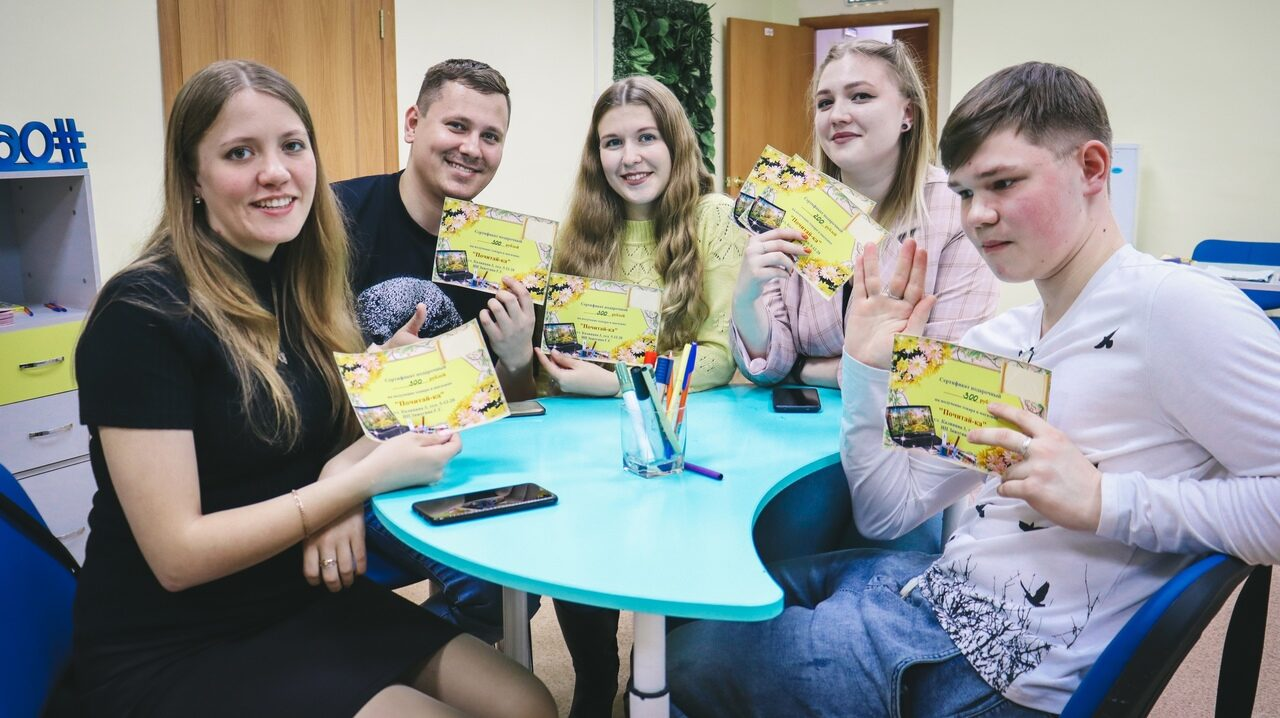 КУЛЬТУРА, КИНЕМАТОГРАФИЯ (тыс. руб.)
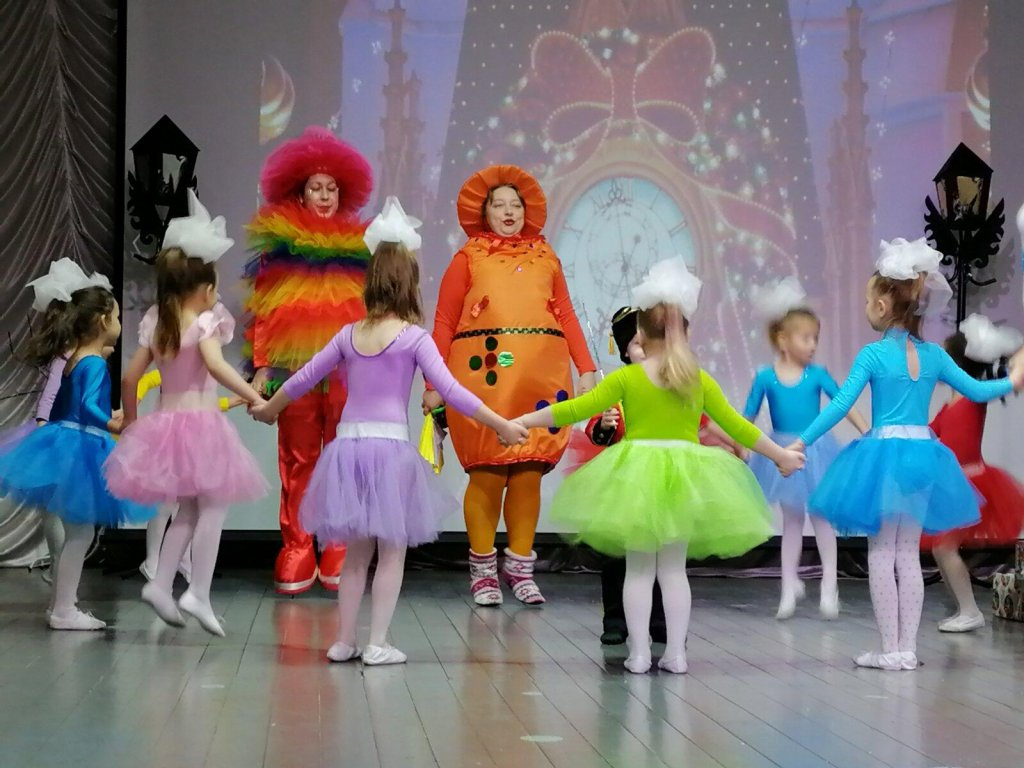 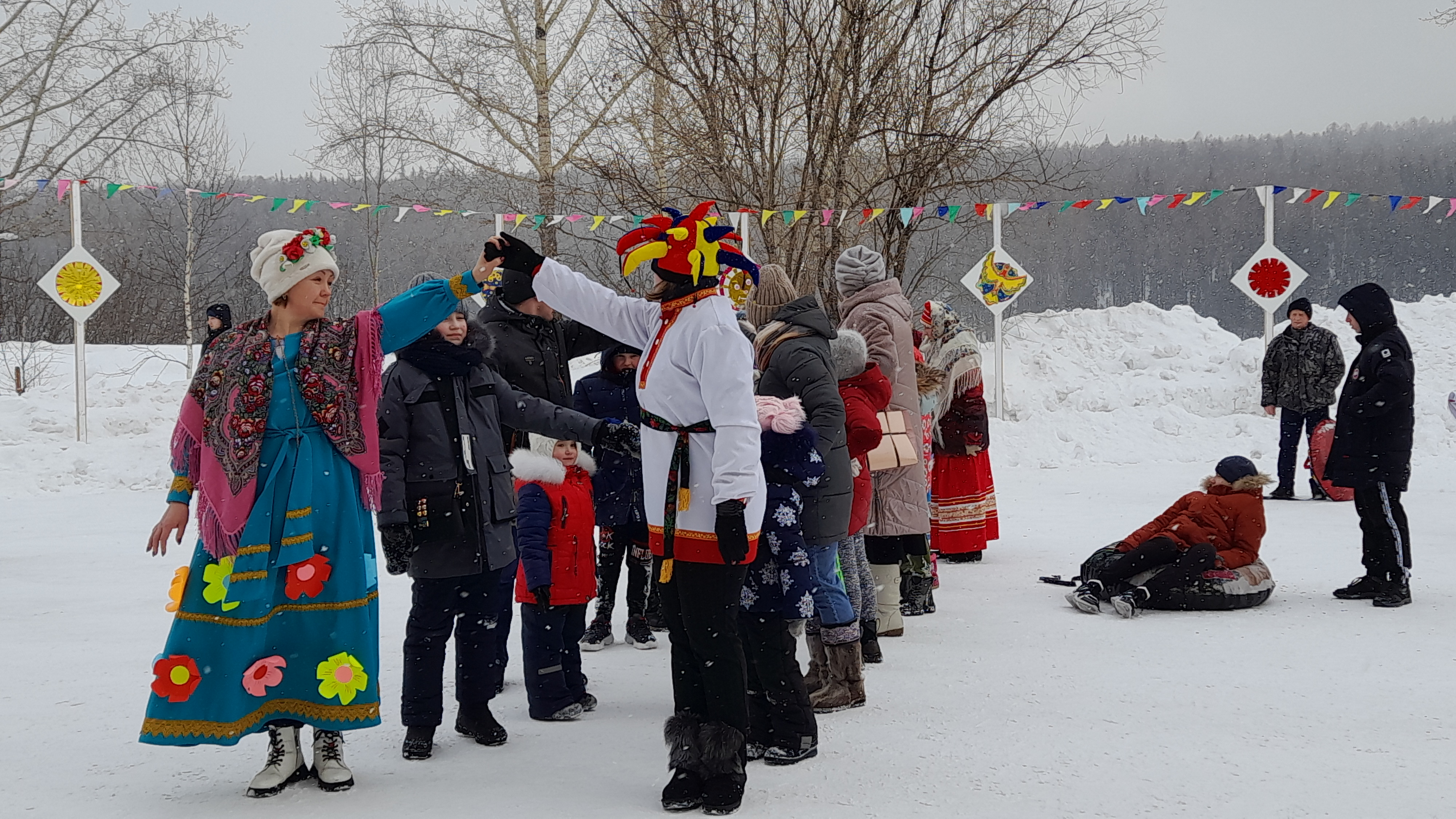 Источники
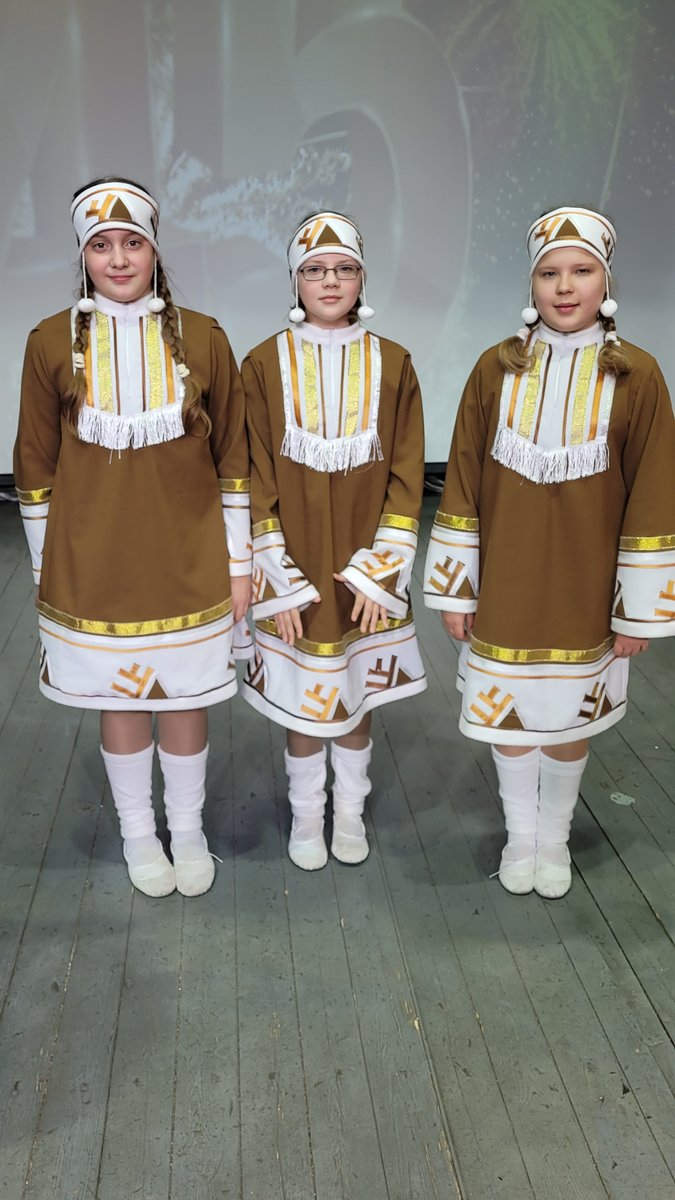 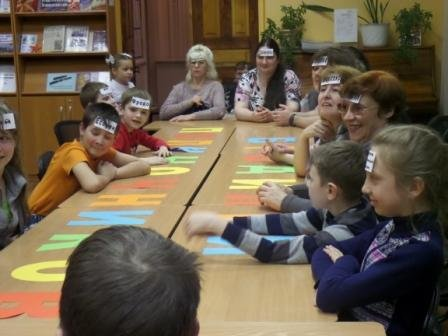 Межбюджетные трансферты на выплату заработной платы с начислениями на неё работникам органов местного самоуправления поселений (тыс. руб.)
2023 год – 4 470,7

2024 год – 4 520,0

 2025 год – 4 600,0
2023 год – 2 085,0

2024 год – 2 085,0

 2025 год – 2 085,0
2023 год – 2 300,0

2024 год – 2 600,0

 2025 год – 2 600,0
2023 год – 5 463,0

2024 год – 5 463,0

 2025 год – 5 463,0
Другие вопросы в области здравоохранения(тыс. руб.)
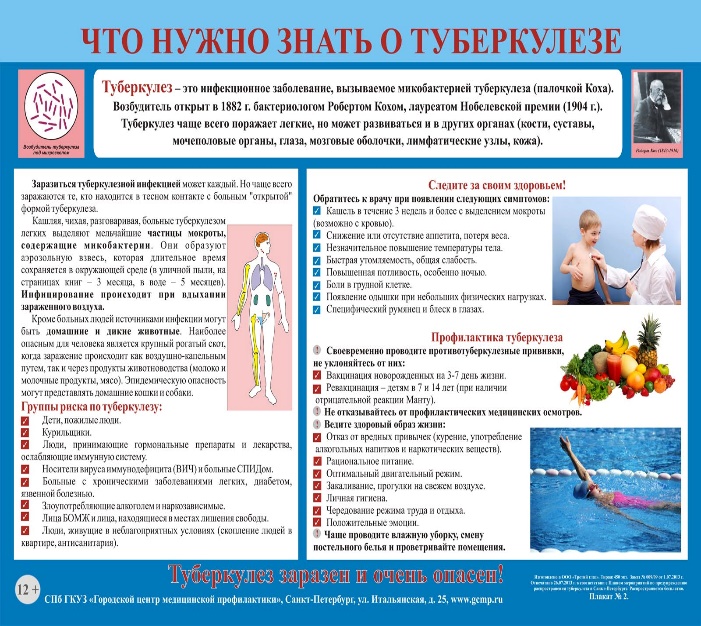 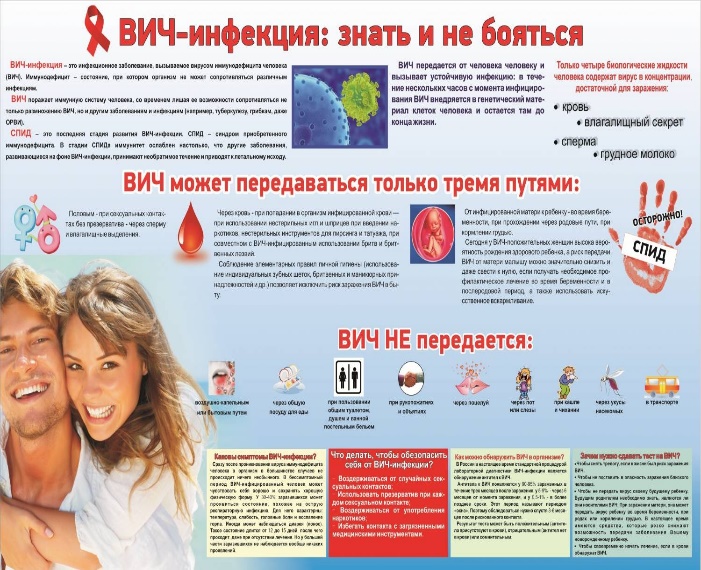 Муниципальная программа "Профилактика социально значимых заболеваний в Усть-Кутском муниципальном образовании«
2023 год – 60.0
2024 год – 60.0
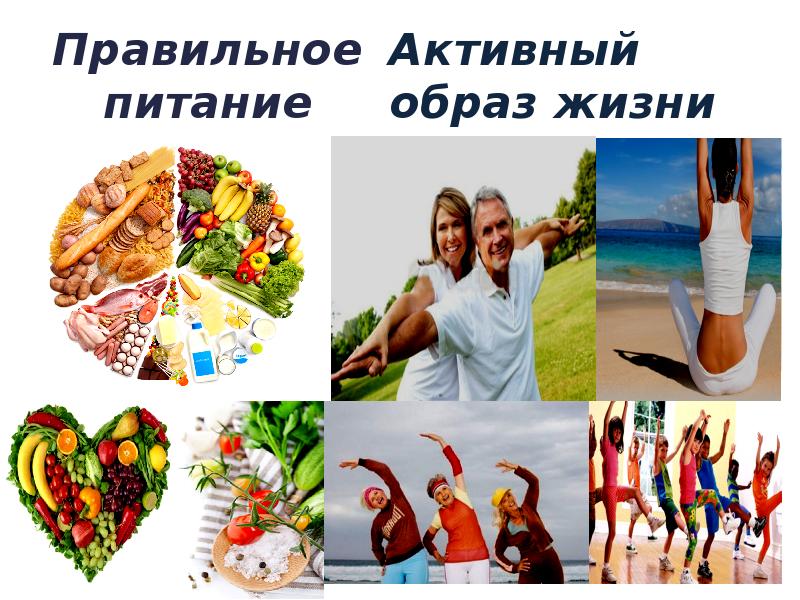 Муниципальная программа "Формирование системы мотивации граждан к ведению здорового образа жизни, включая здоровое питание и отказ от вредных привычек в Усть-Кутском муниципальном образовании«
2023 год – 450.0
СОЦИАЛЬНАЯ   ПОЛИТИКА (тыс. руб.)
Источники
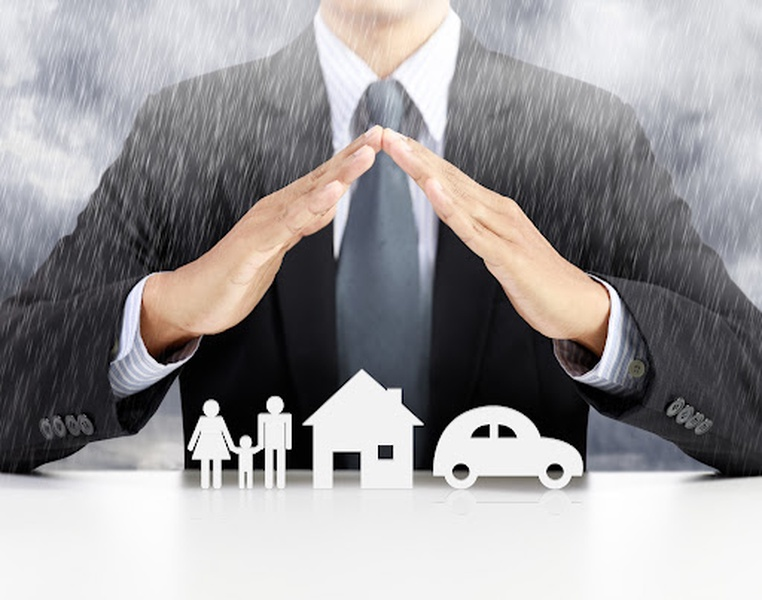 Расходы по подразделу «Социальное обеспечение населения» (тыс. руб.)
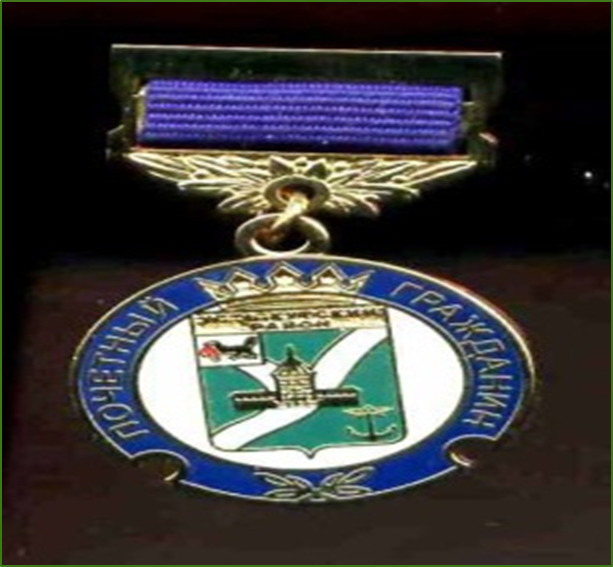 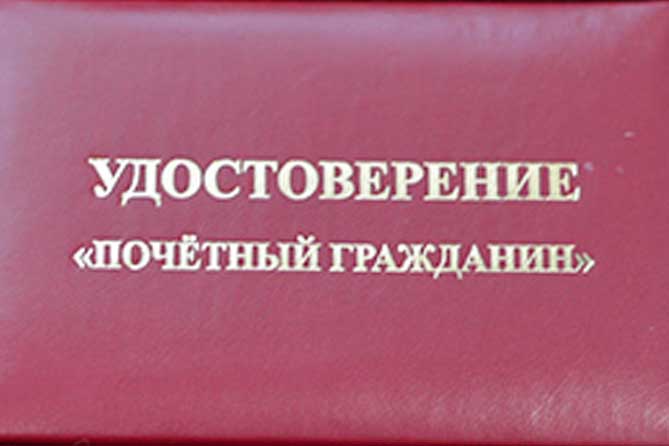 Социальные выплаты почетным 
гражданам Усть-Кутского района
2023 год – 623.0

2024 год – 616.0

2025 год – 608.0
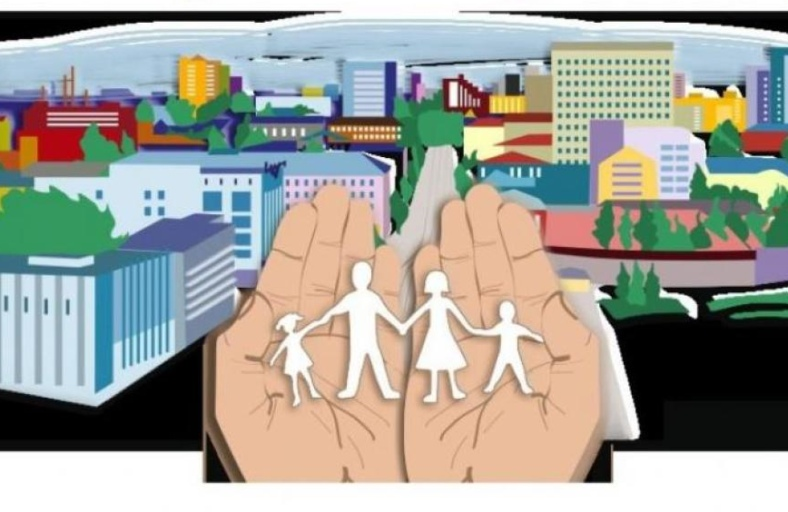 МП «Поддержка социально ориентированных некоммерческих организаций и гражданских инициатив в Усть-Кутском муниципальном образовании»
2023 год – 2 000.0
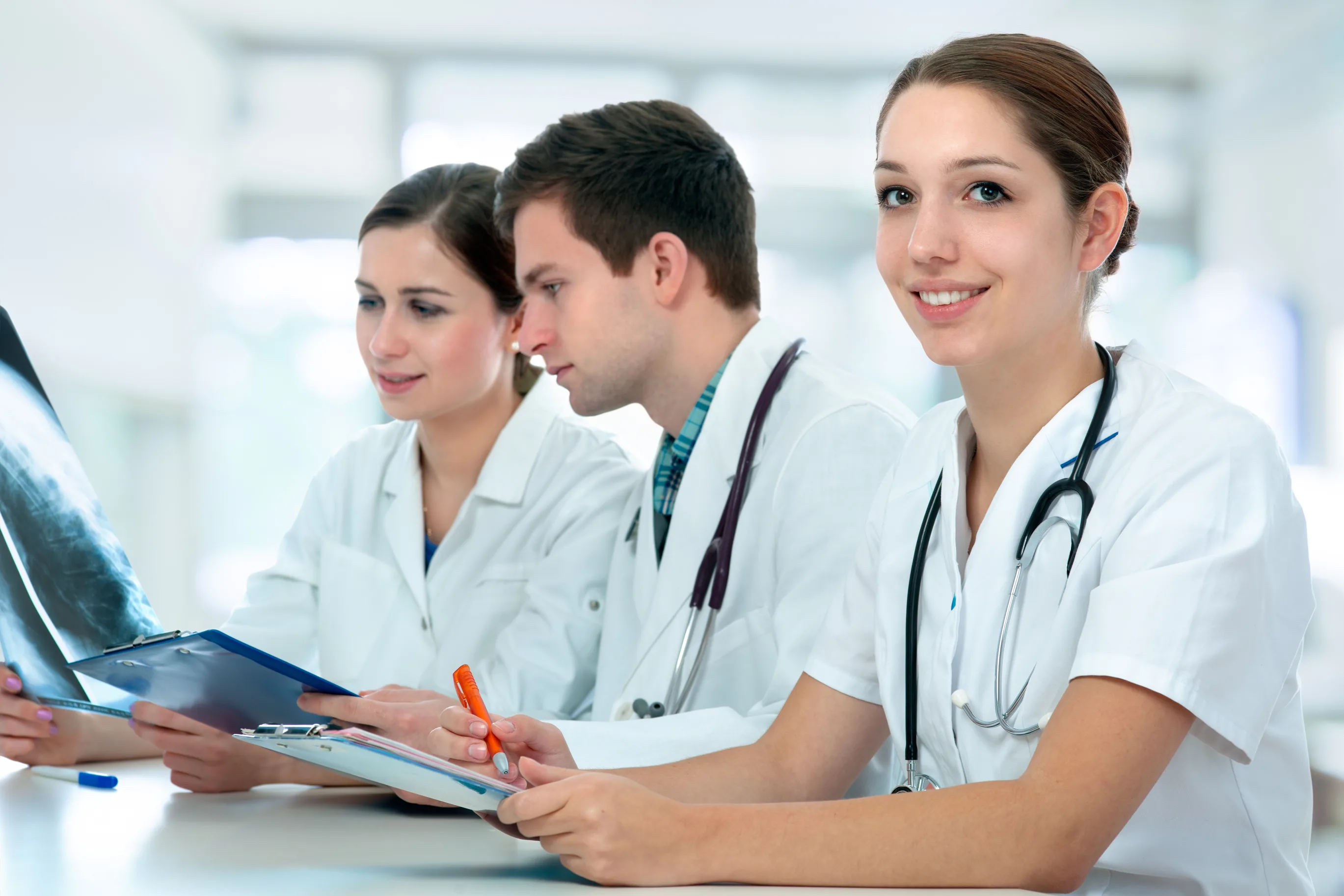 МП «Привлечение врачебных кадров в медицинское 
   организации, расположенные на территории Усть-Кутского муниципального образования»
2023 год – 5 700.0

2024 год – 5 700.0
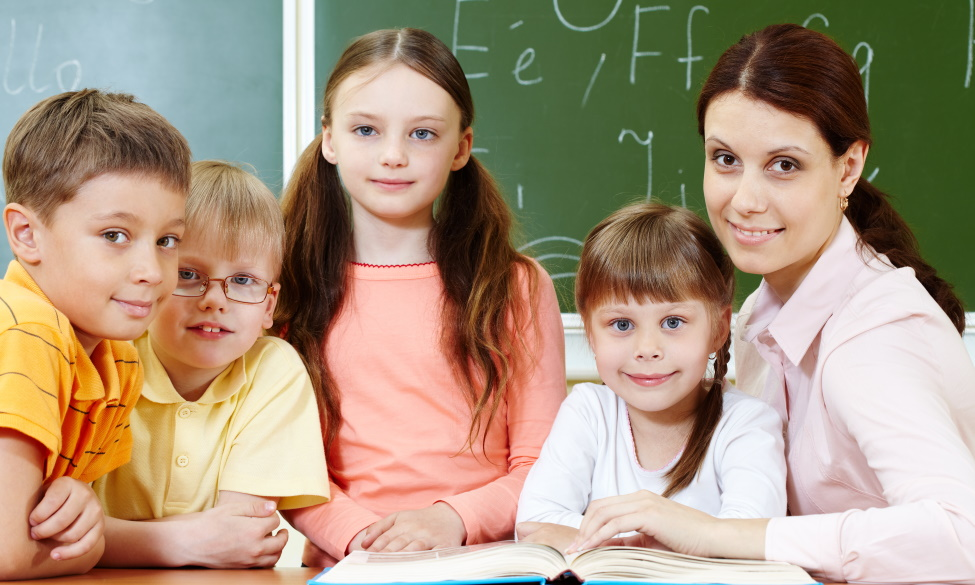 МП «Обеспечение педагогическими кадрами муниципальных образовательных организаций Усть-Кутского муниципального образования»
2023 год – 459.0

2024 год – 459.0

2025 год – 459.0
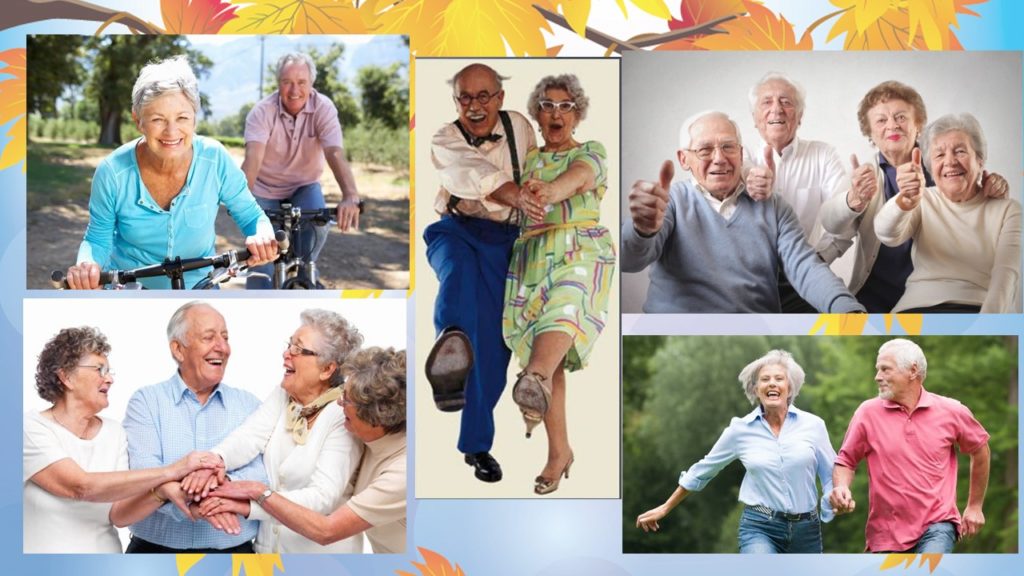 МП «Старшему поколению – активное долголетие на территории Усть-Кутского муниципального образования»
2023 год – 660.0

2024 год – 560.0

2025 год – 560.0
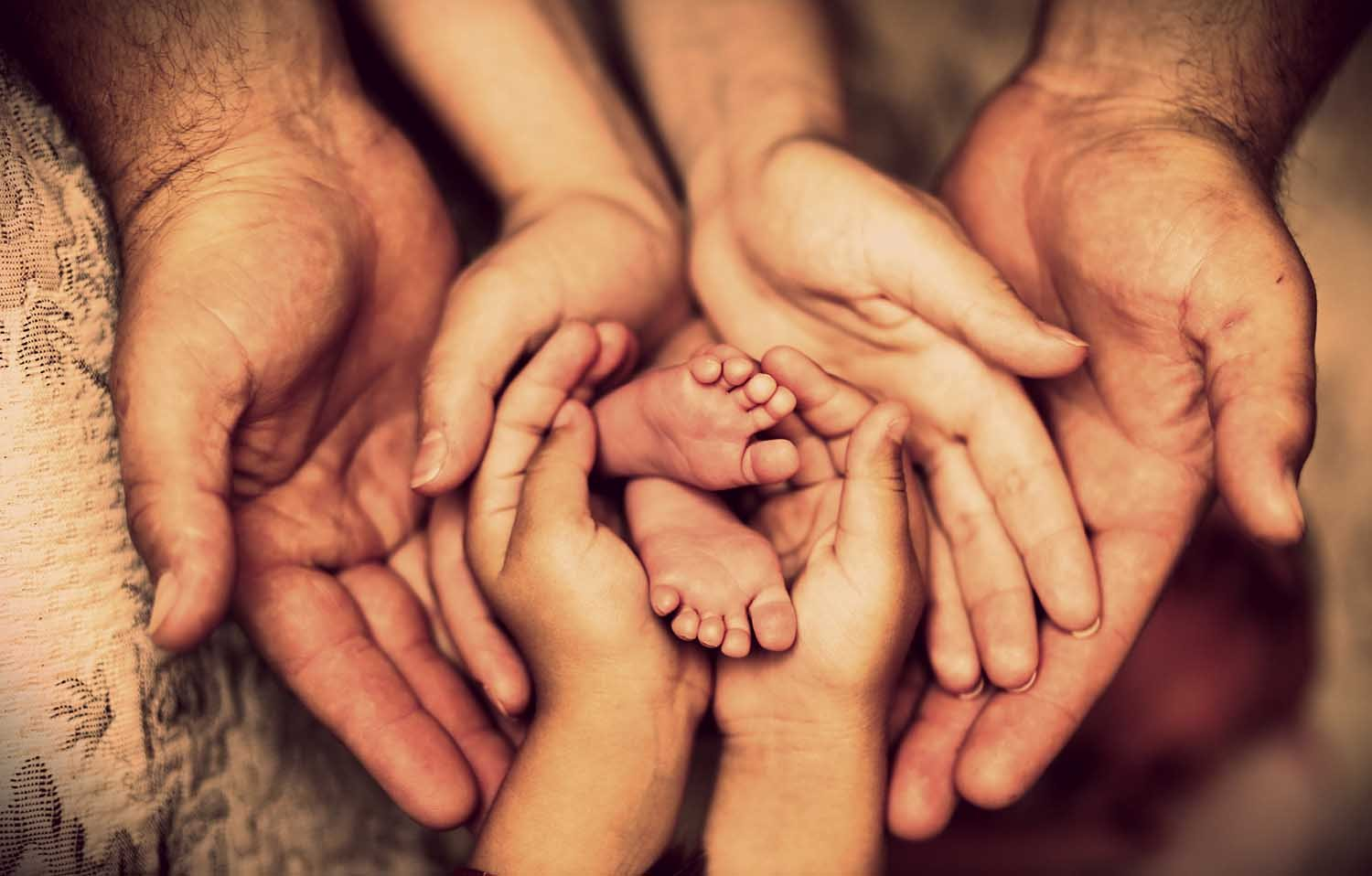 МП «Вектор детства, семьи, материнства на территории Усть-Кутского муниципального образования»
2023 год – 1 030.0

2024 год – 1 030.0
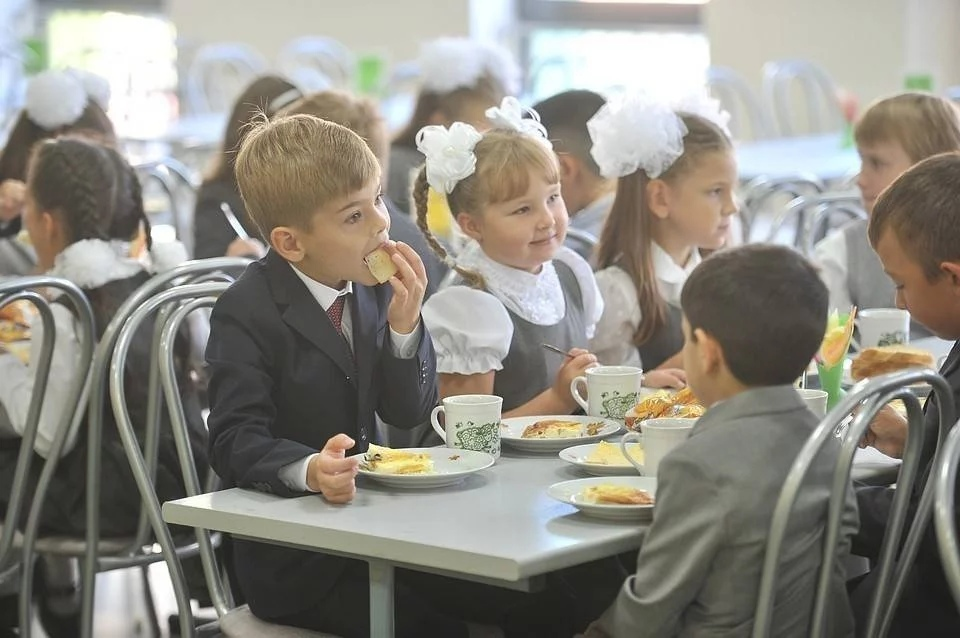 Расходы районного бюджета на обеспечение бесплатного питания учащихся из многодетных и малоимущих семей, посещающих общеобразовательные организации (тыс. рублей)
Областной бюджет
Местный бюджет
2023 год – 10 408.6
2024 год – 10 408.6
2025 год – 10 408.6
2023 год – 1 491.9
2024 год – 1 552.3
2025 год – 1 614.4
Возрастная группа 7-10 лет
Возрастная группа 11-18 лет
Распределение расходов бюджета Усть-Кутского муниципального образования на питание в общеобразовательных организациях (тыс. руб.)
на обеспечение бесплатным двухразовым питанием обучающихся с ограниченными возможностями здоровья в муниципальных общеобразовательных организациях в Иркутской области
на обеспечение бесплатным питанием обучающихся, пребывающих на полном государственном обеспечении в организациях социального обслуживания, находящихся в ведении Иркутской области, посещающих муниципальные общеобразовательные организации
2023 год – 199.9
2024 год – 199.9
2025 год – 199.9
на обеспечение бесплатным двухразовым питанием детей-инвалидов
2023 год – 1 628.9
2024 год – 1 628.9
2025 год – 1 628.9
Средства областного бюджета         
 2023 год – 9 754.7
2024 год – 9 527.0
2025 год – 9 151.2
Средства местного бюджета   
2023 год – 1 858.1
2024 год – 1 814.7
2025 год – 1 874.4
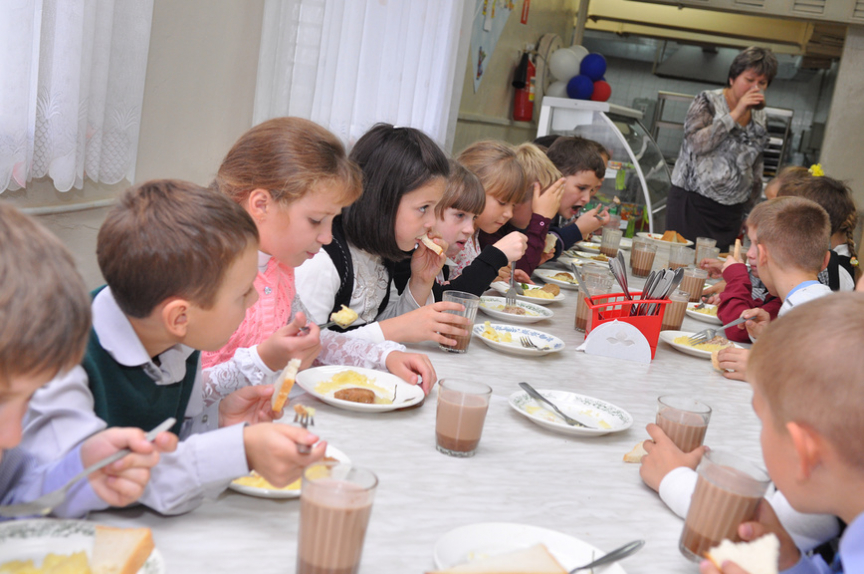 Распределение расходов бюджета Усть-Кутского муниципального образования на питание в дошкольных образовательных организациях  (тыс. руб.)
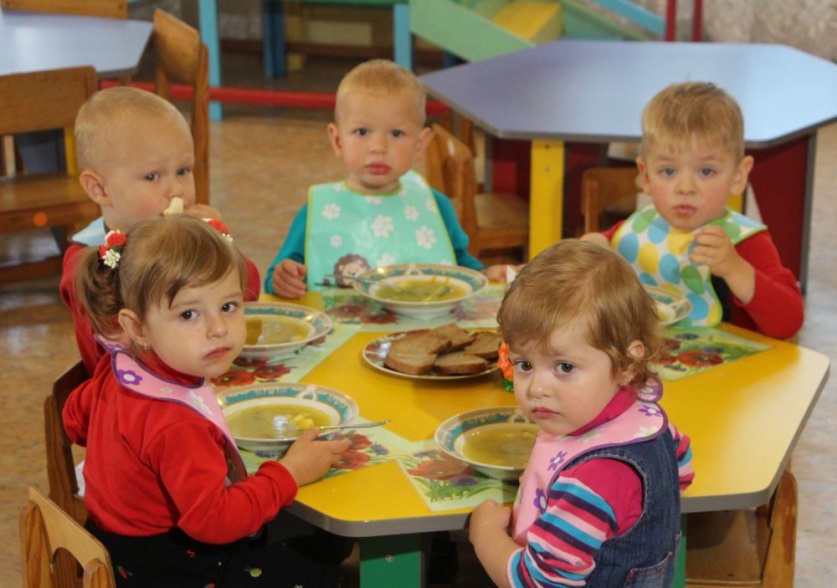 ФИЗИЧЕСКАЯ  КУЛЬТУРА (тыс. руб.)
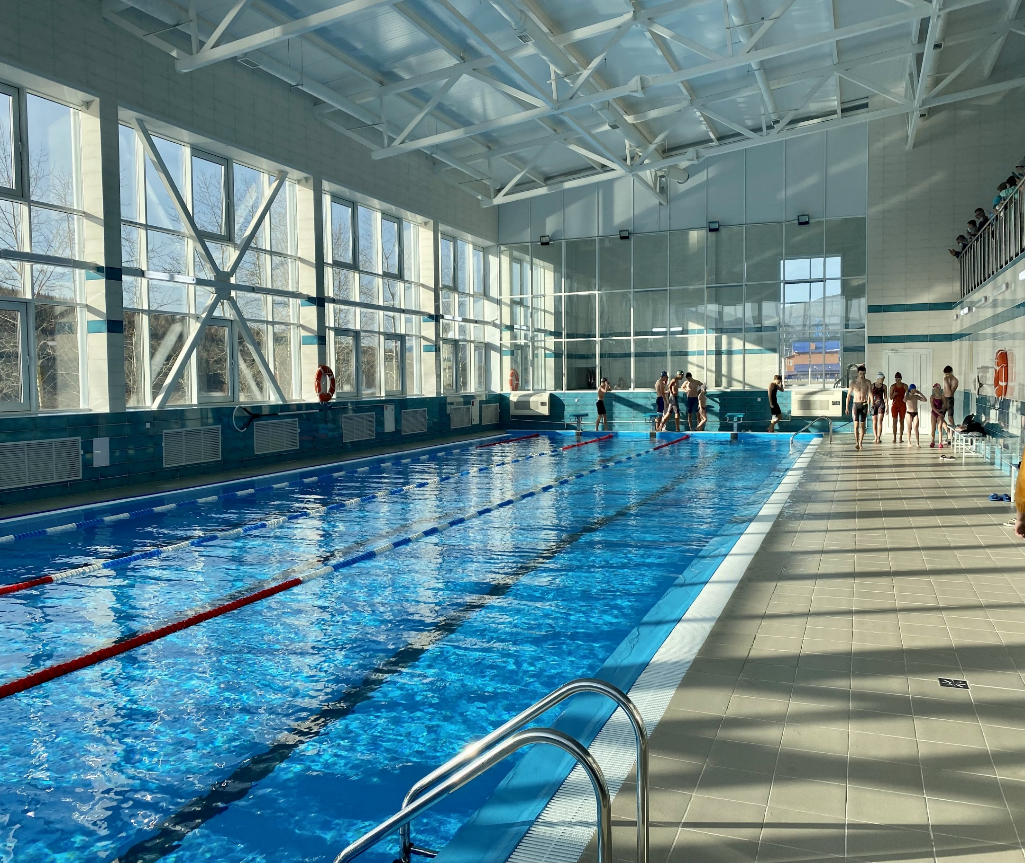 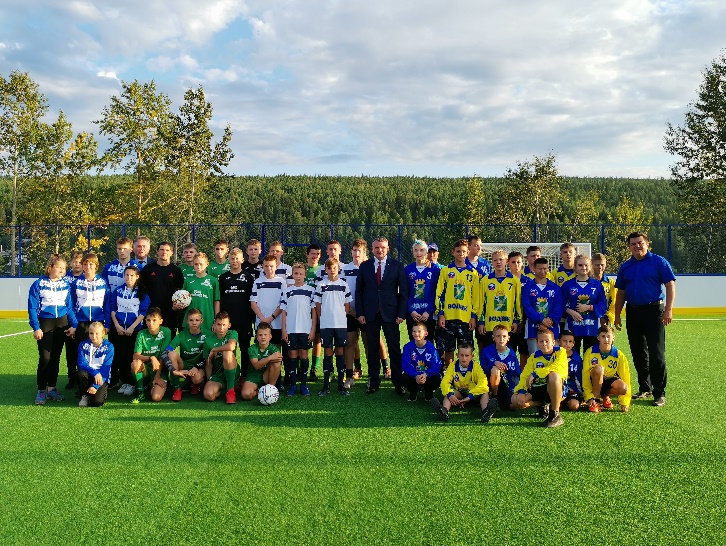 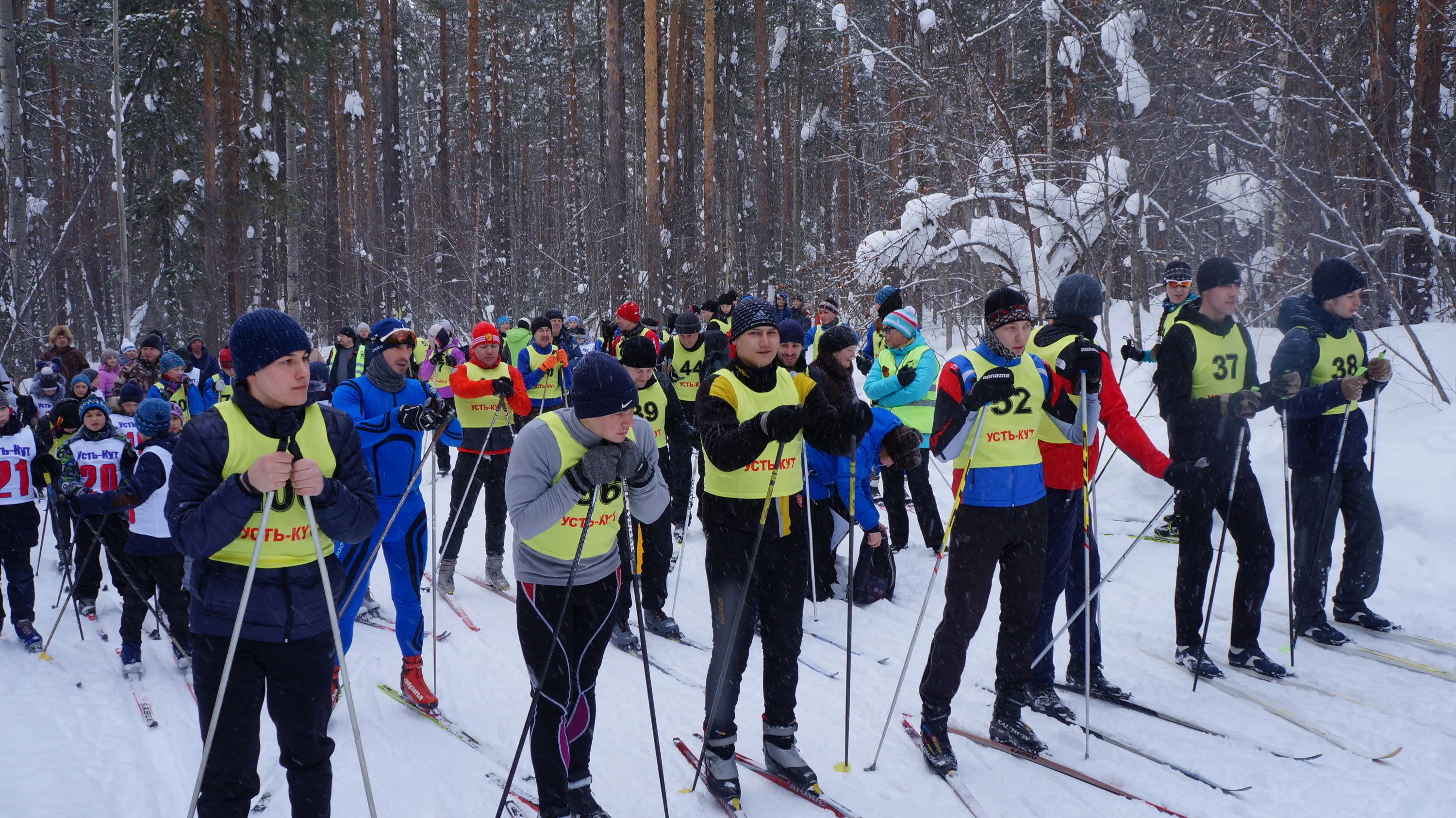 Источники
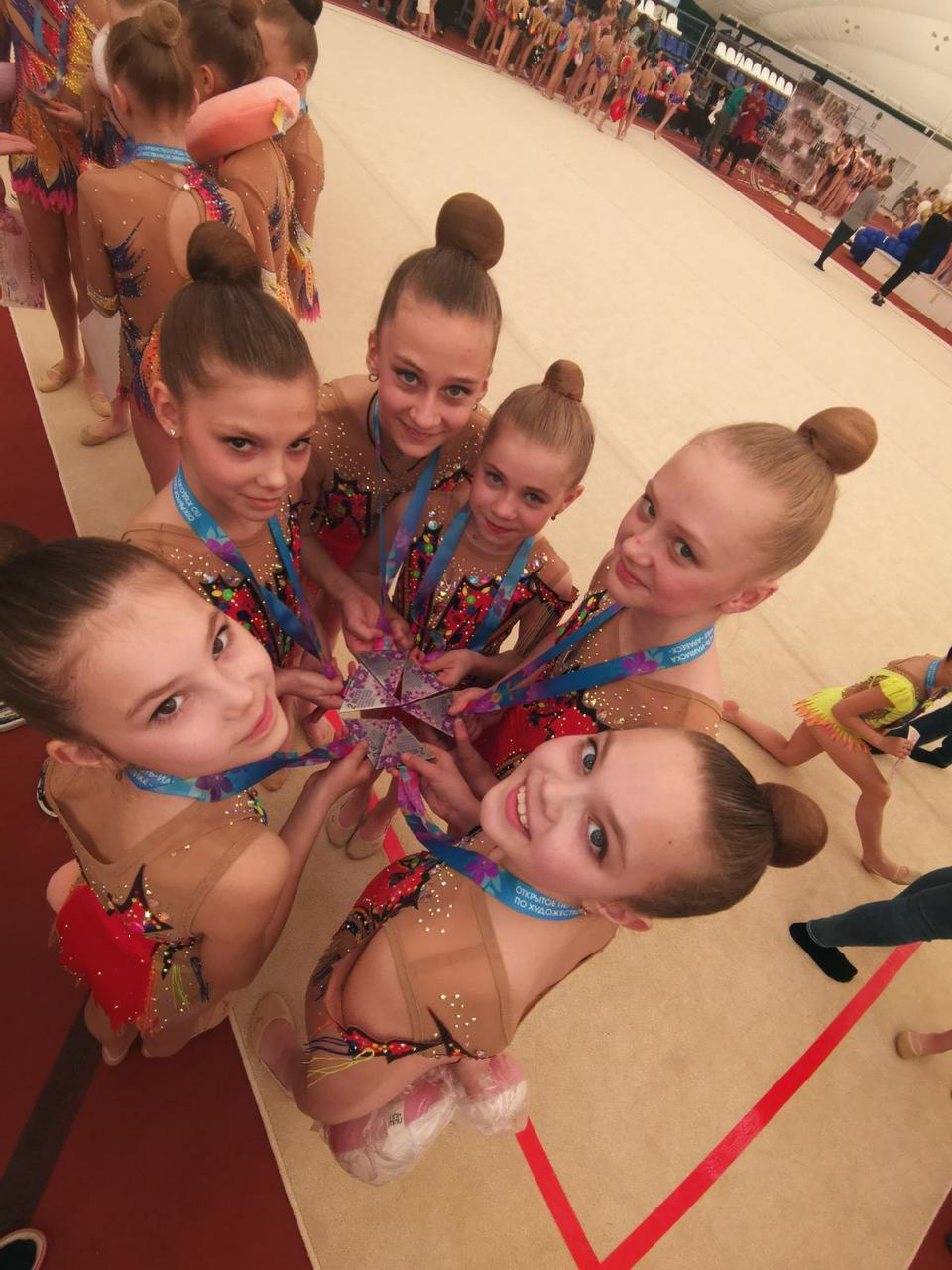 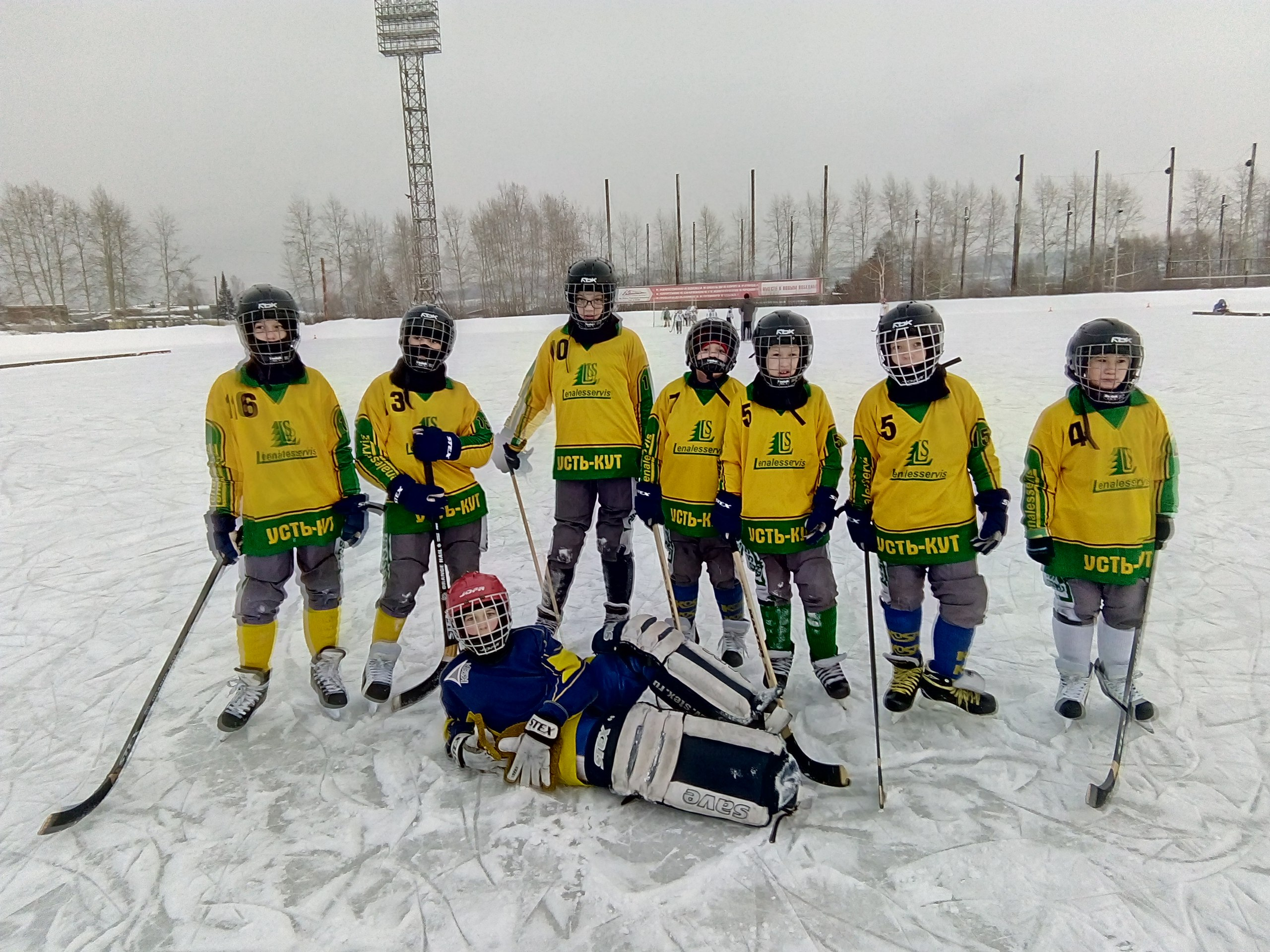 Бюджетные инвестиции по проектированию и строительству объектов социальной инфраструктуры в рамках реализации инвестиционного проекта по созданию газохимического комплекса на 2023 год
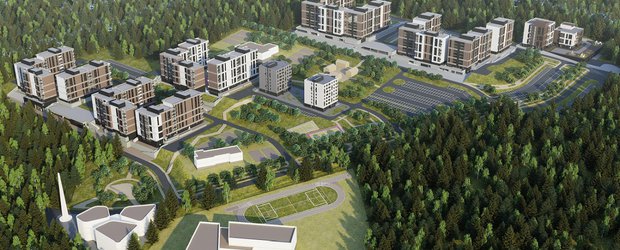 На государственную экспертизу проектно-сметной документации по строительству объектов социальной инфраструктуры в рамках реализации инвестиционного проекта по созданию газохимического проекта ООО «ИНК»:

Двух детских садов  в сумме 2 147.2 тыс. рублей;

Школы в сумме 1 283.8 тыс. рублей;

Многофункционального центра (Дом культуры) в сумме 1 256.7 тыс. рублей;

Физкультурно-оздоровительного комплекса со стадионом в сумме 1 101.7 тыс. рублей .
СРЕДСТВА   МАССОВОЙ   ИНФОРМАЦИИ (тыс. руб.)
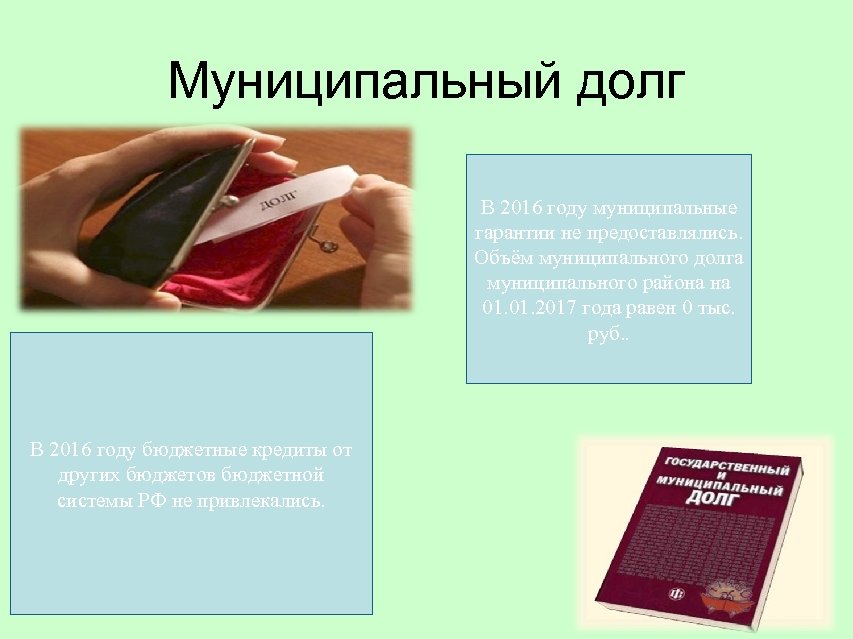 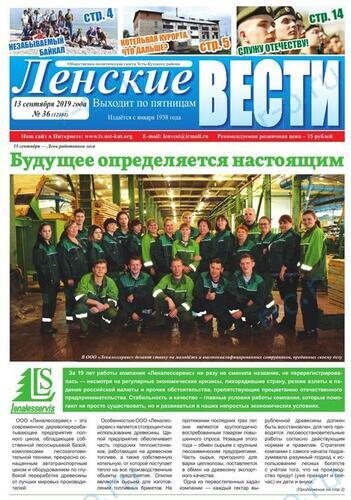 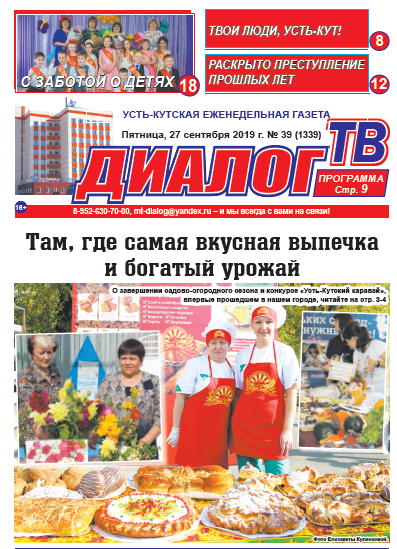 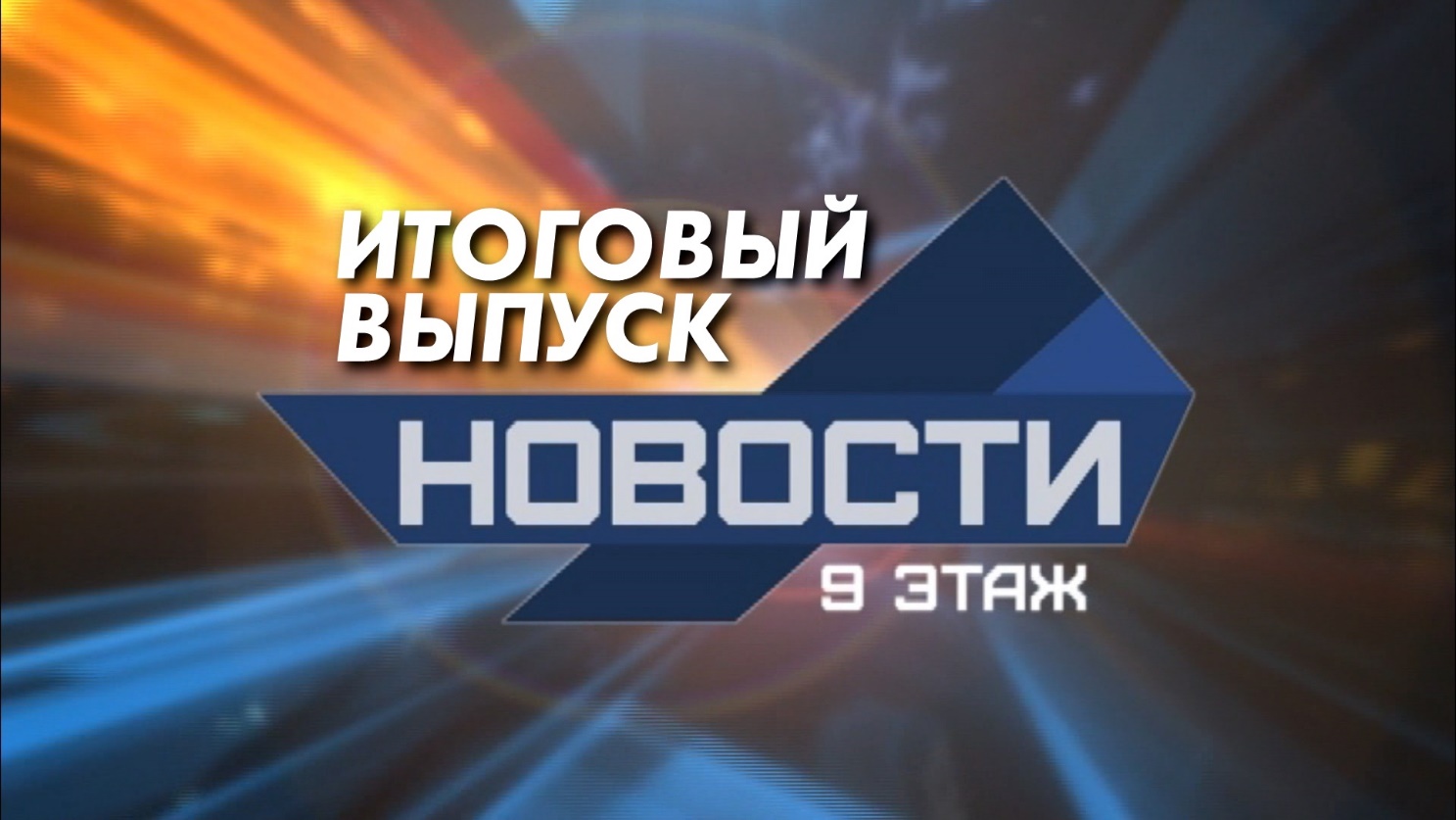 ОБСЛУЖИВАНИЕ ГОСУДАРСТВЕННОГО (МУНИЦИПАЛЬНОГО) ДОЛГА (тыс. руб.)
1 000.0
1 000.0
1 000.0
2023 год – 11 431.2

2024 год – 9 808.6

2025 год – 9808.6
2024 год
2023 год
2025 год
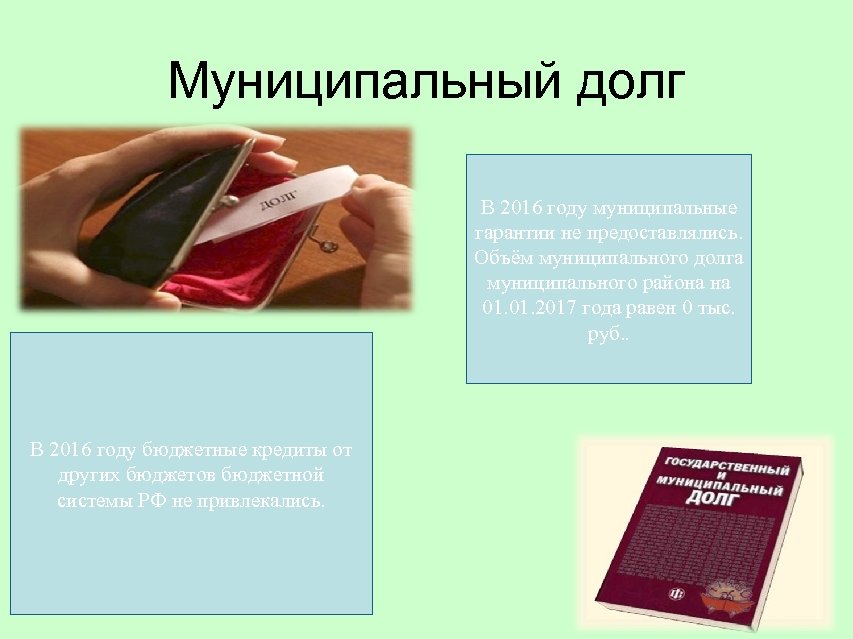 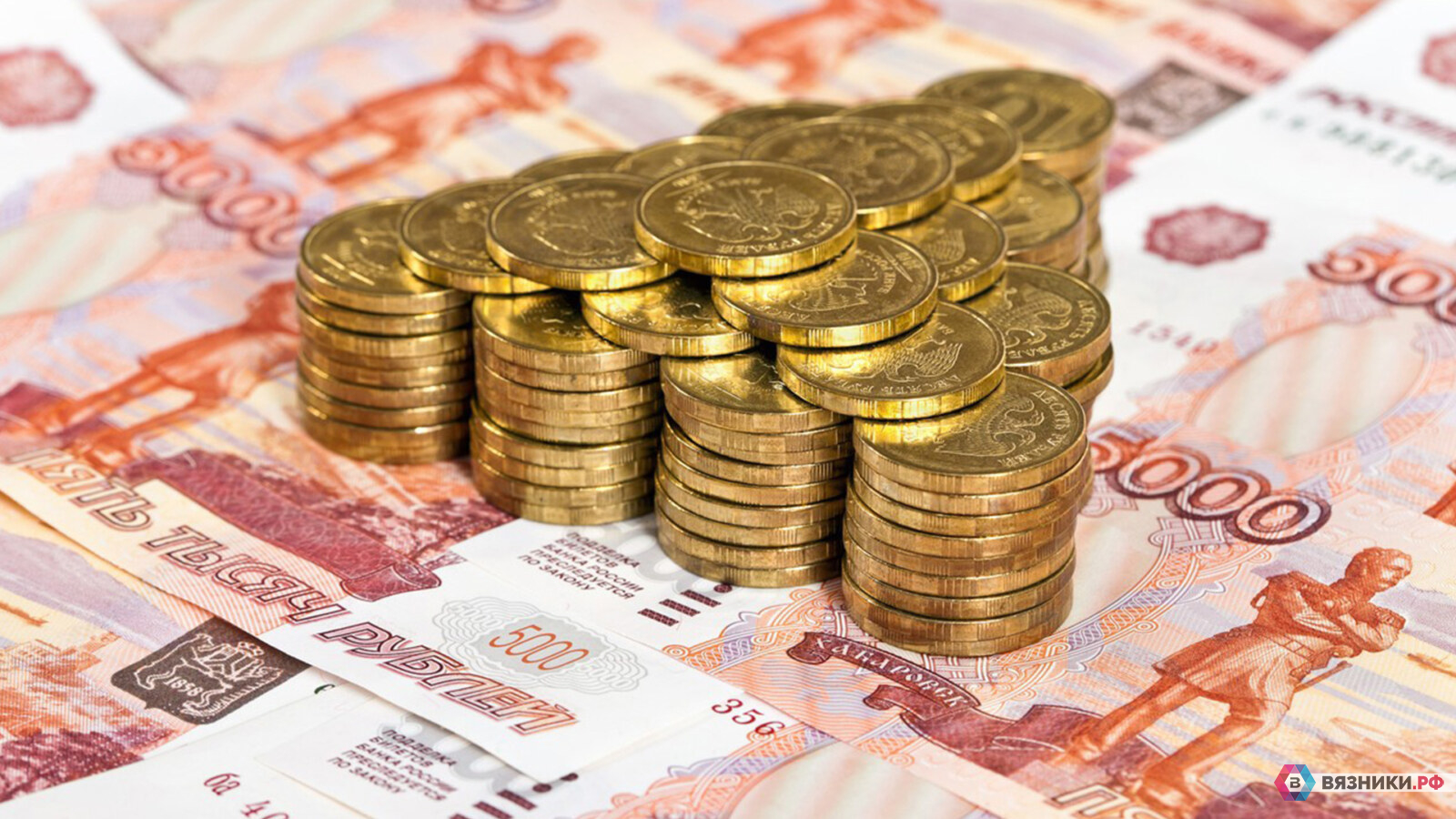 Дотации на выравнивание бюджетной обеспеченности поселений (тыс. руб.)
2024 ГОД

135 850.1
2025 ГОД

144 134.0
2023 ГОД

129 920.5
ФИНАНСОВОЕ ОБЕСПЕЧЕНИЕ МУНИЦИПАЛЬНЫХ ПРОГРАММ НА 2023-2025 ГОДЫ (тыс. руб.)
Содействие развитию малого и среднего предпринимательства
2023 год – 2 030.0
2024 год – 2 030.0
Старшему поколению-активное долголетие 
2023 год – 660.0
2024 год – 560.0
2025 год – 560.0
Безопасность населения и территории УКМО
2023 год – 797.0
2024 год – 498.0
2025 год – 363.2
Комплексная профилактика правонарушений 2023 год – 340.0
2024 год – 360.0
Вектор детства, семьи, материнства
2023 год – 1 030.0
2024 год – 1 030.0
Поддержка социально ориентированных некоммерческих организаций и гражданских инициатив
2023 год – 2 000.0
Обеспечение пожарной безопасности на объектах образовательных организаций 
2023 год – 23 552.3
2024 год – 747.8
2025 год – 880.0
Обеспечение педагогическими кадрами муниципальных образовательных организаций
2023 год – 9 059.0
2024 год –9 059.0
2025 год – 9 059.0
Поддержка и развитие муниципальных дошкольных образовательных организаций
2023 год – 17 472.9
2024 год – 16 000.0
2025 год – 5 354.5
Организация летнего отдыха, оздоровления и занятости детей и подростков 
2023 год – 28 697.7
2024 год – 11 226.6
2025 год – 11 403.1
Совершенствование организации питания в муниципальных образовательных организациях
2023 год – 54 368.7
2024 год – 62 954.4
2025 год – 55 227.8
Профилактика социально значимых заболеваний
2023 год – 5 760.0
2024 год – 5 760.0
Доступная среда для инвалидов и других маломобильных групп населения
2023 год – 955.0
2024 год – 555.0
2025 год – 450.0
Поддержка и развитие муниципальных общеобразовательных организаций
2023 год – 446 402.2
2024 год – 293 723.1
2025 год – 12 657.6
Развитие культуры
2023 год – 13 001.7
2024 год – 5 383.4
2025 год – 5 738.6
Развитие дополнительного образования
2023 год – 90 410.2
2024 год –101 133.2
2025 год – 90 406.5
Повышение безопасности дорожного движения
2023 год – 6 378.1
2024 год – 1 978.1
2025 год – 260.0
Развитие физической культуры и спорта
2023 год – 214 631.8
2024 год – 257 315.8
2025 год – 198 177.3
Развитие сельского хозяйства и поддержка развития рынков сельскохозяйственной продукции, сырья и продовольствия
2023 год – 4 308.0
2024 год – 4 838.0
Энергосбережение и повышение энергетической эффективности
2023 год – 53 771.1
2024 год – 22 919.4
Формирование системы мотивации граждан к ведению здорового образа жизни, включая здоровое питание и отказ от вредных привычек
2023 год – 450.0
Профилактика экстремизма и терроризма
2023 год – 12 255.9
2024 год – 10 671.6
Построение, развитие и внедрение аппаратно-программного комплекса «Безопасный город»
2023 год – 2 256.4
2024 год – 1526.8
2025 год – 1 526.8
Молодежная политика 2023 год – 1 968.0
2024 год – 1 973.0
Реализация муниципальных программ
2023 год  992 496.0
2025 год 
392 064.4
2024 год 
812 243.2
КОНТАКТНАЯ ИНФОРМАЦИЯ
ФИНАНСОВОЕ УПРАВЛЕНИЕ АДМИНИСТРАЦИИ УСТЬ-КУТСКОГО МУНИЦИПАЛЬНОГО ОБРАЗОВАНИЯ 
Адрес: Иркутская область, г. Усть-Кут, ул. Халтурина д. 52
тел. 8(3952) 43-51-81 доб. 202
 E-mail: fin11@gfu.ru
Интернет –сайт: www.admin-ukmo.ru
Спасибо за внимание!